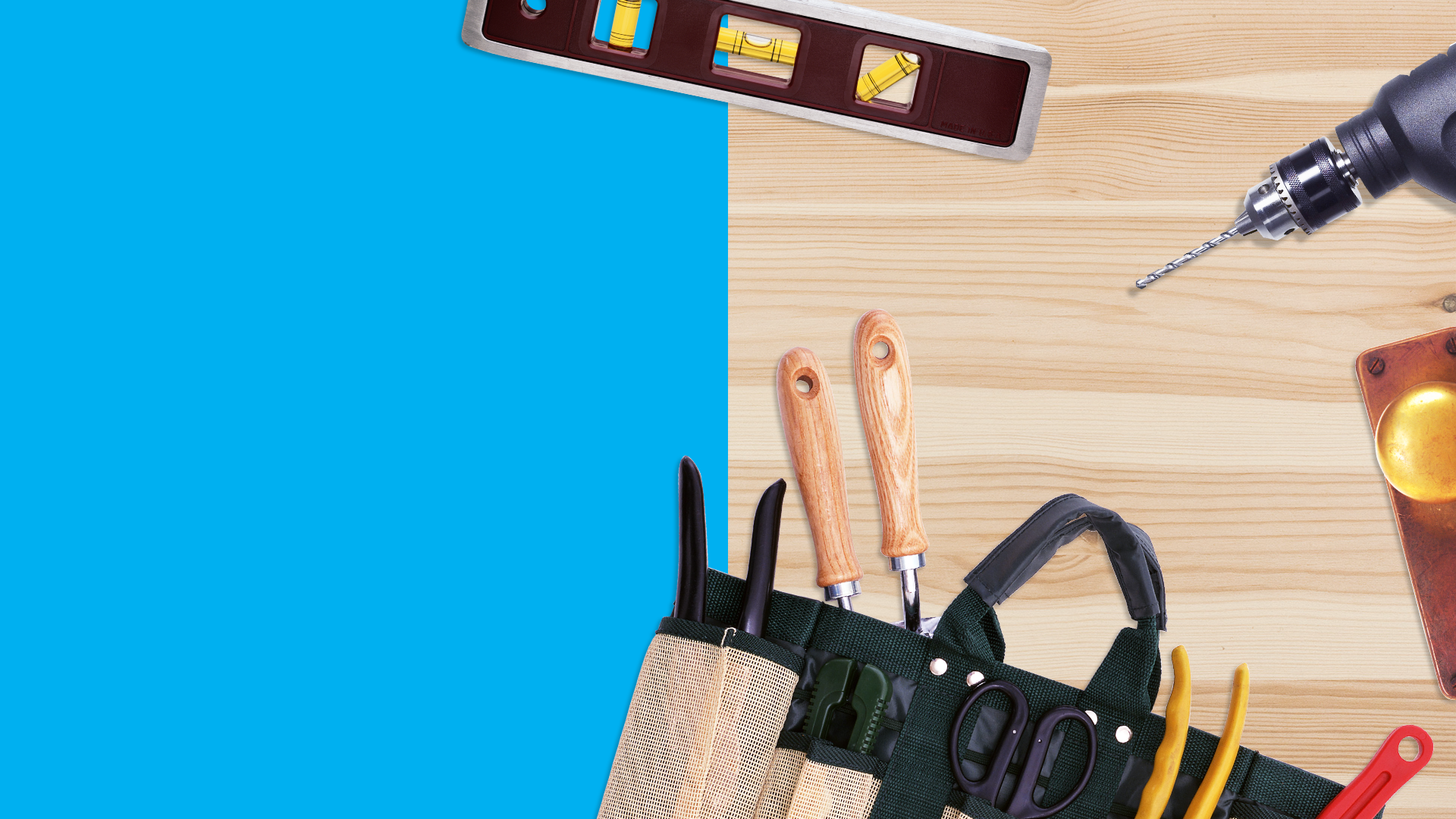 Ручные инструменты
Дом, в котором мы живём
Инструменты
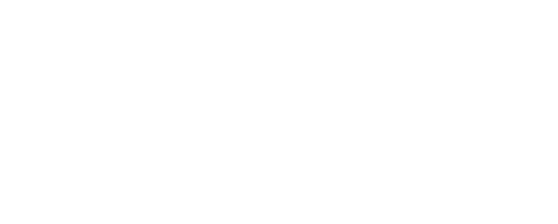 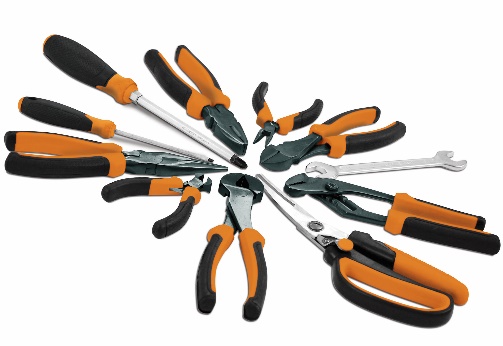 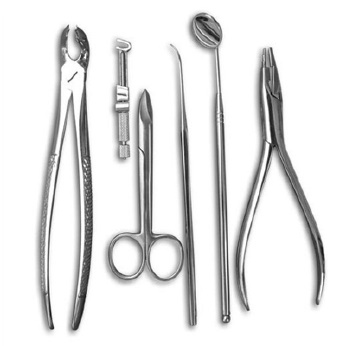 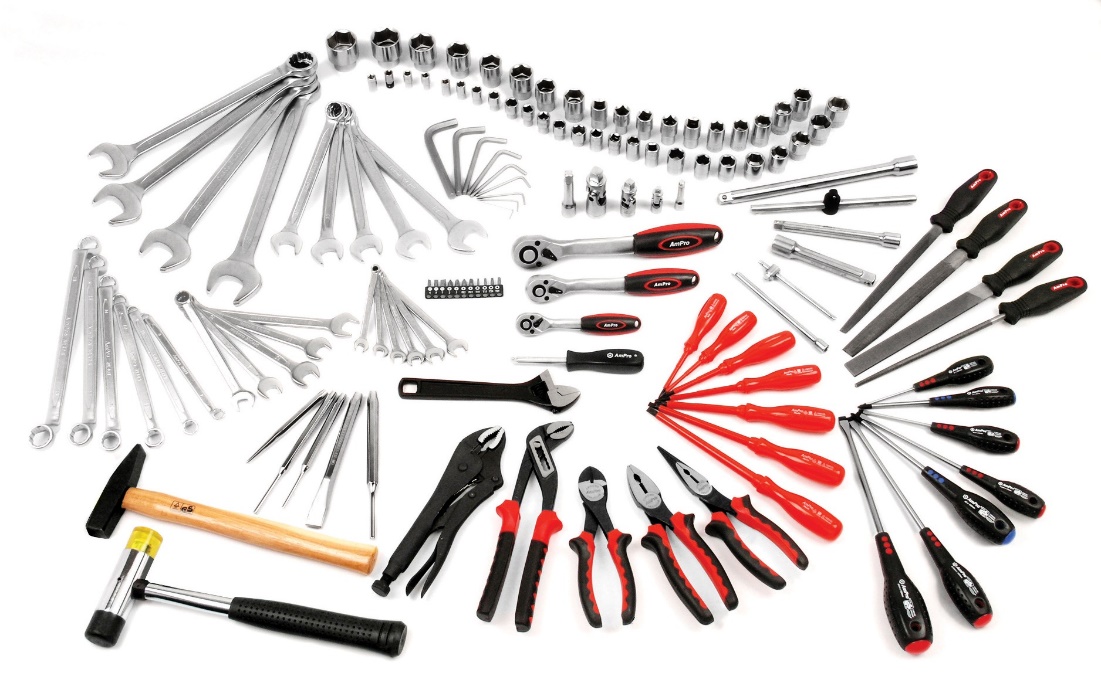 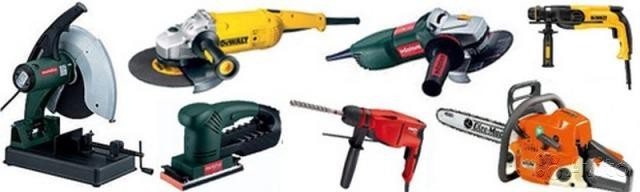 Инструменты
из чего состоят; 
как работают; 
для чего предназначены.
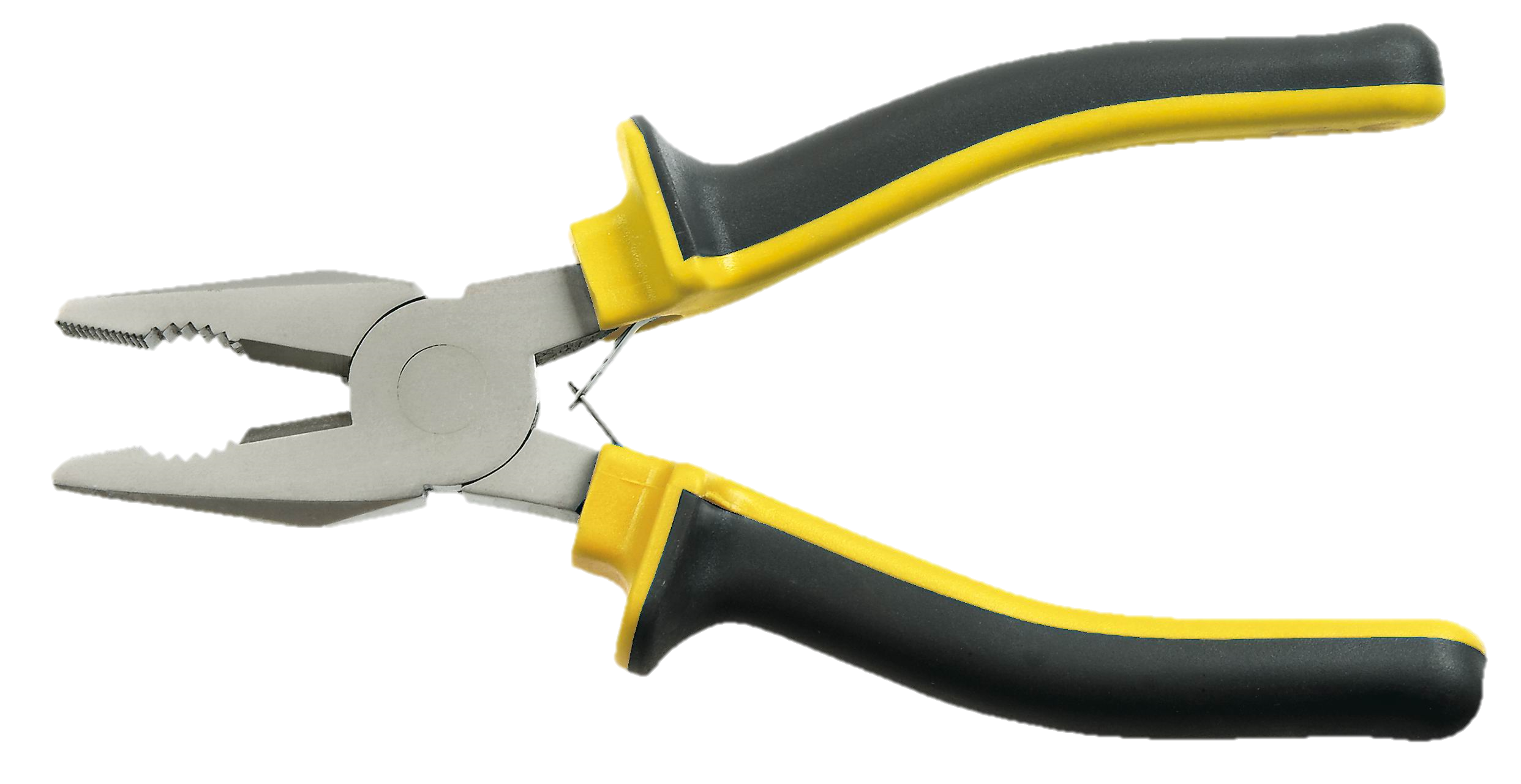 На этом уроке:
1
ручные инструменты;
2
виды ручных инструментов;
3
предназначение ручных инструментов.
История возникновения инструментов
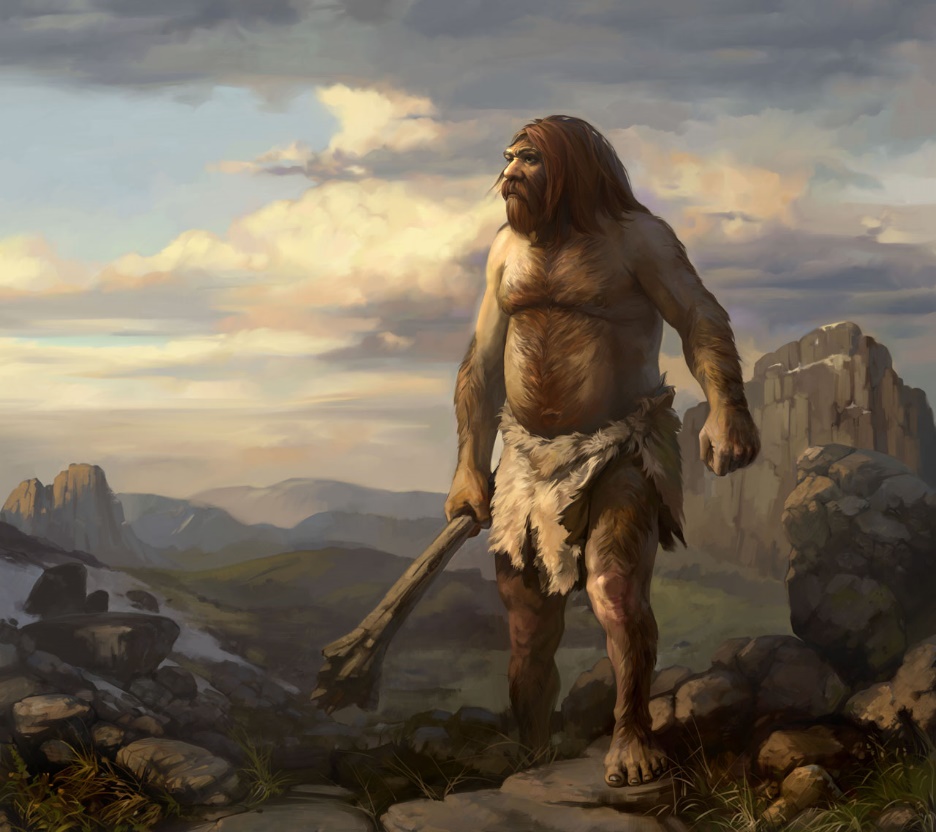 История возникновения инструментов
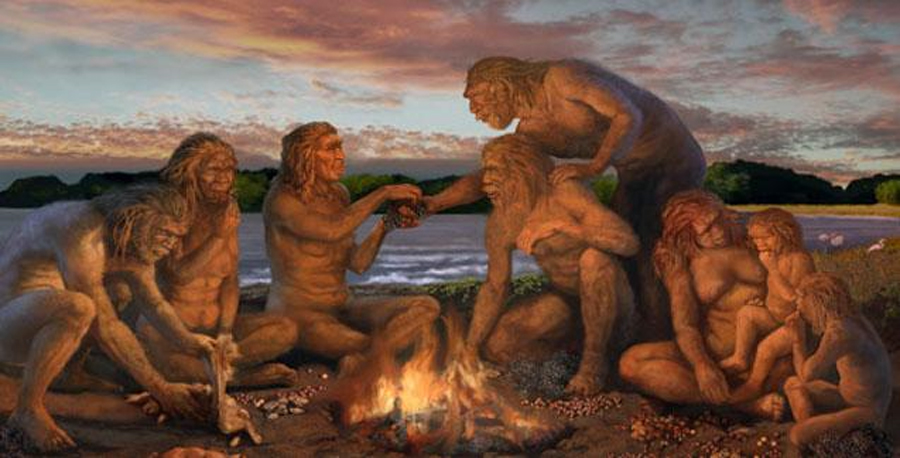 История возникновения инструментов
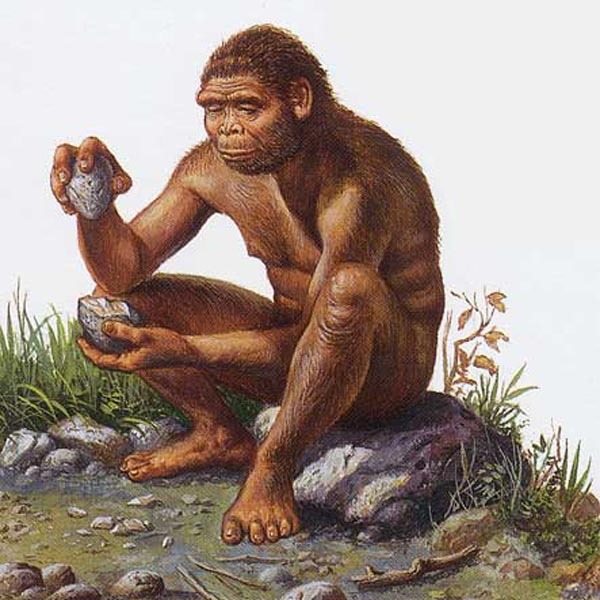 Так возник первый, древнейший вид ударного ручного инструмента.
История возникновения инструментов
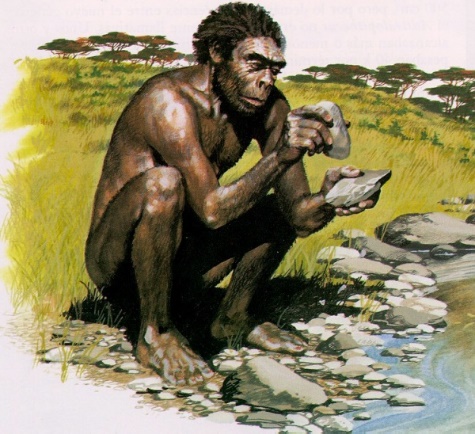 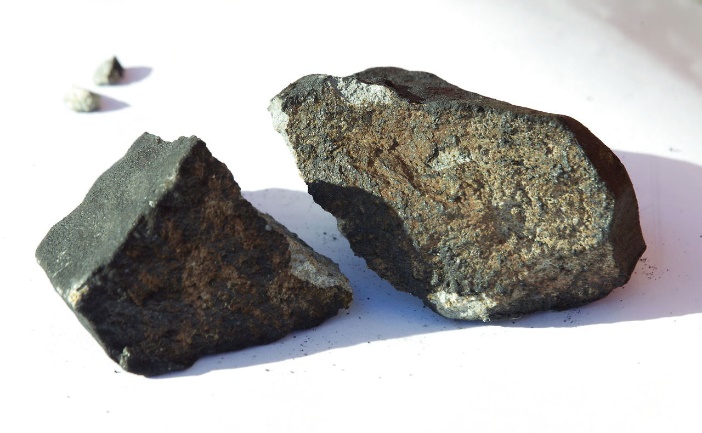 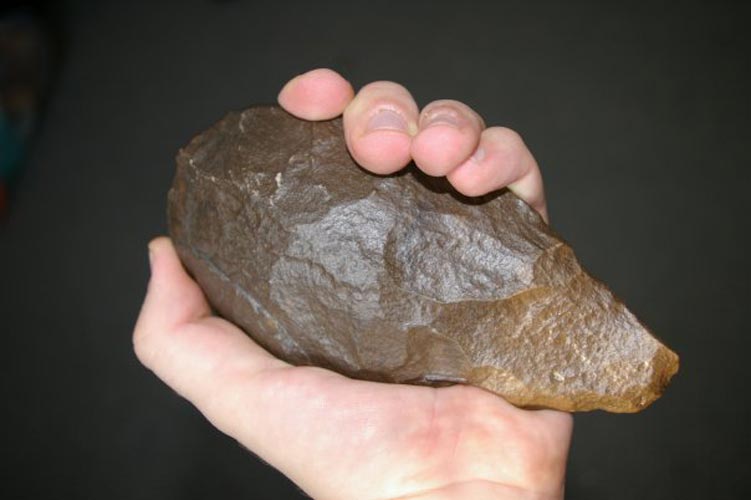 Возник второй вид ручного инструмента – режущий.
История возникновения инструментов
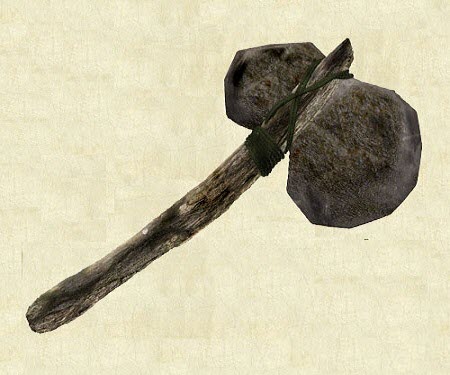 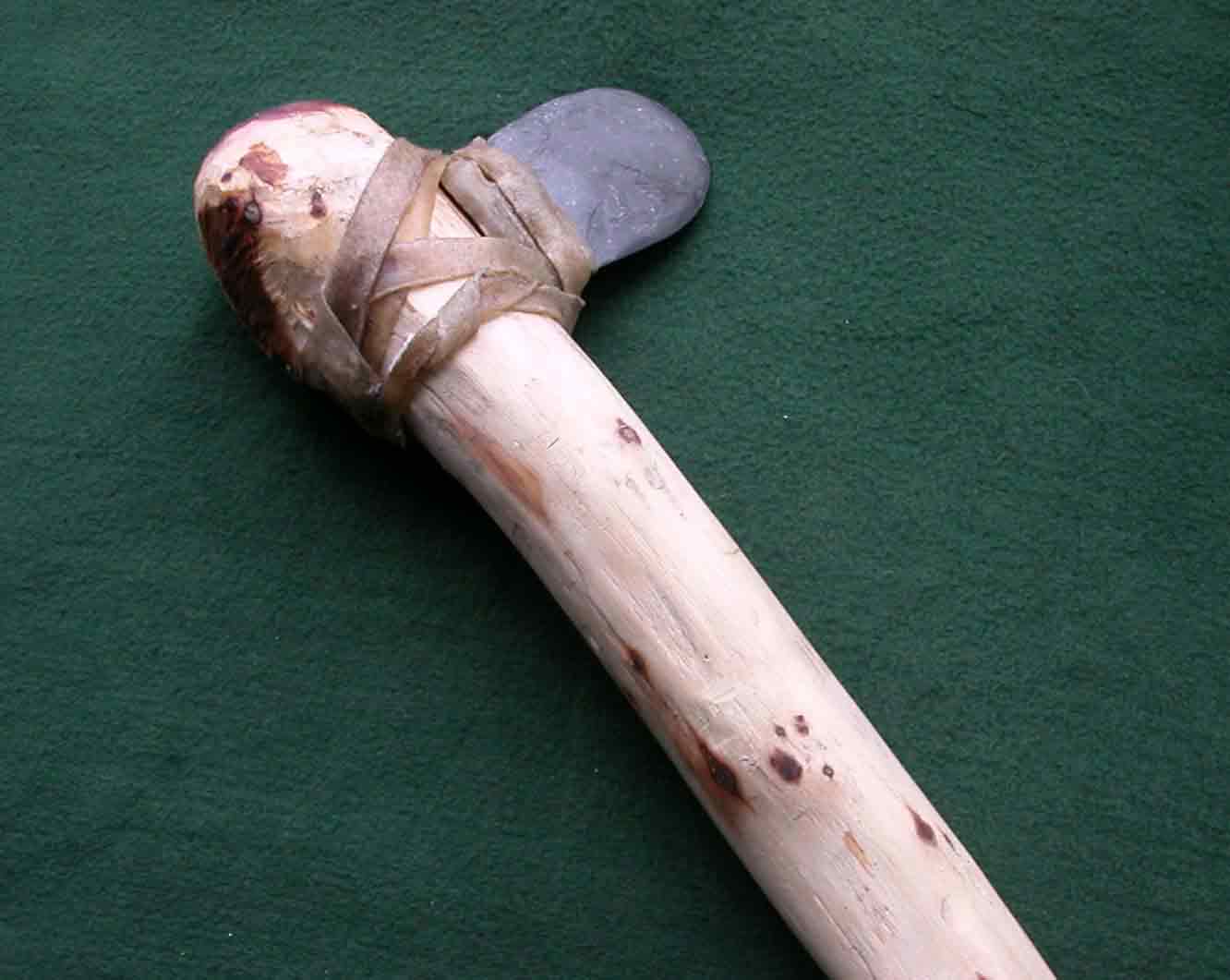 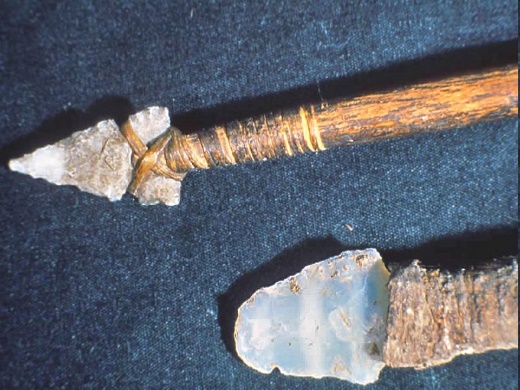 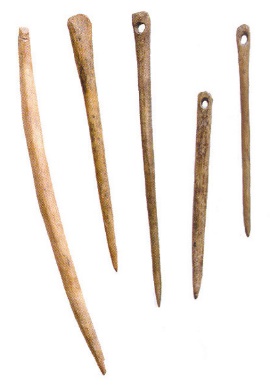 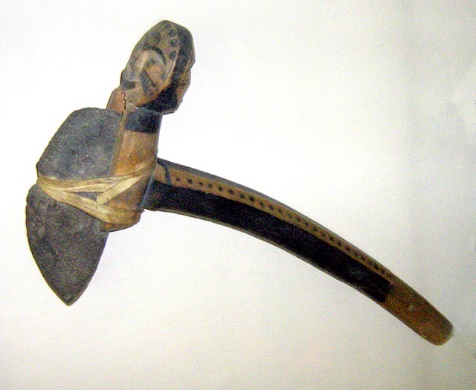 История возникновения инструментов
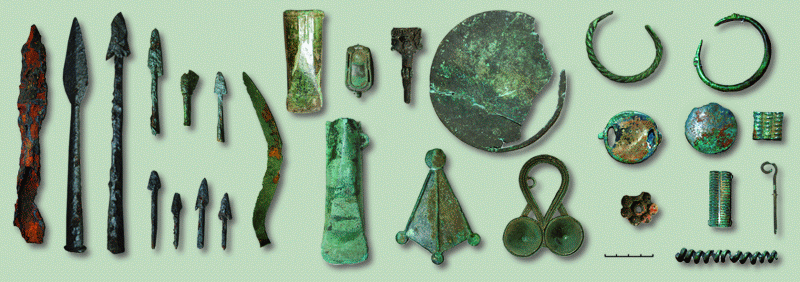 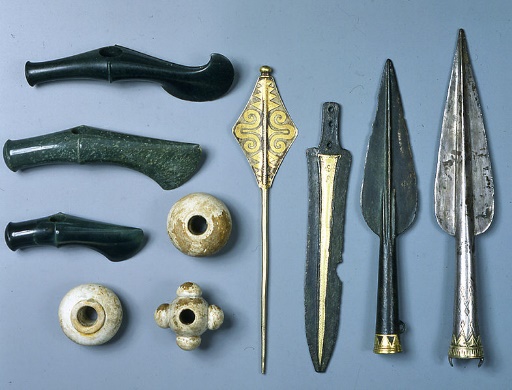 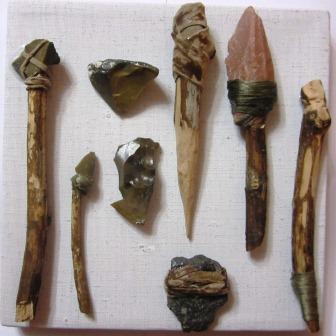 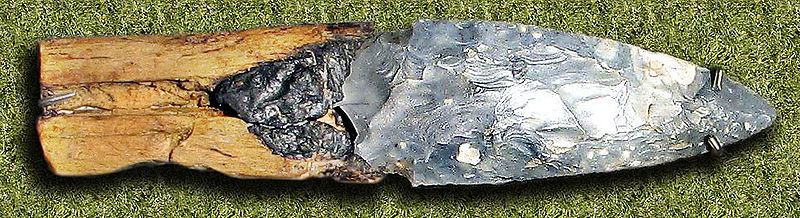 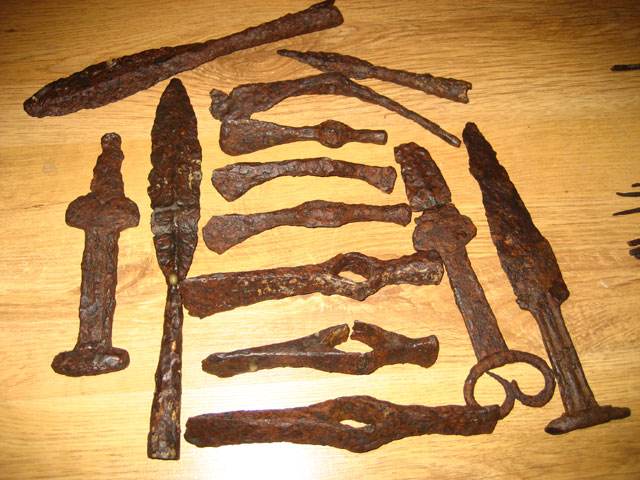 История возникновения инструментов
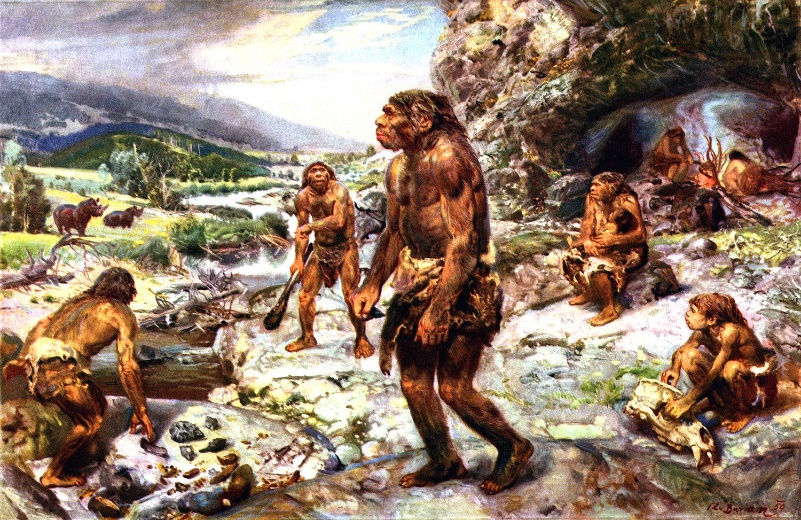 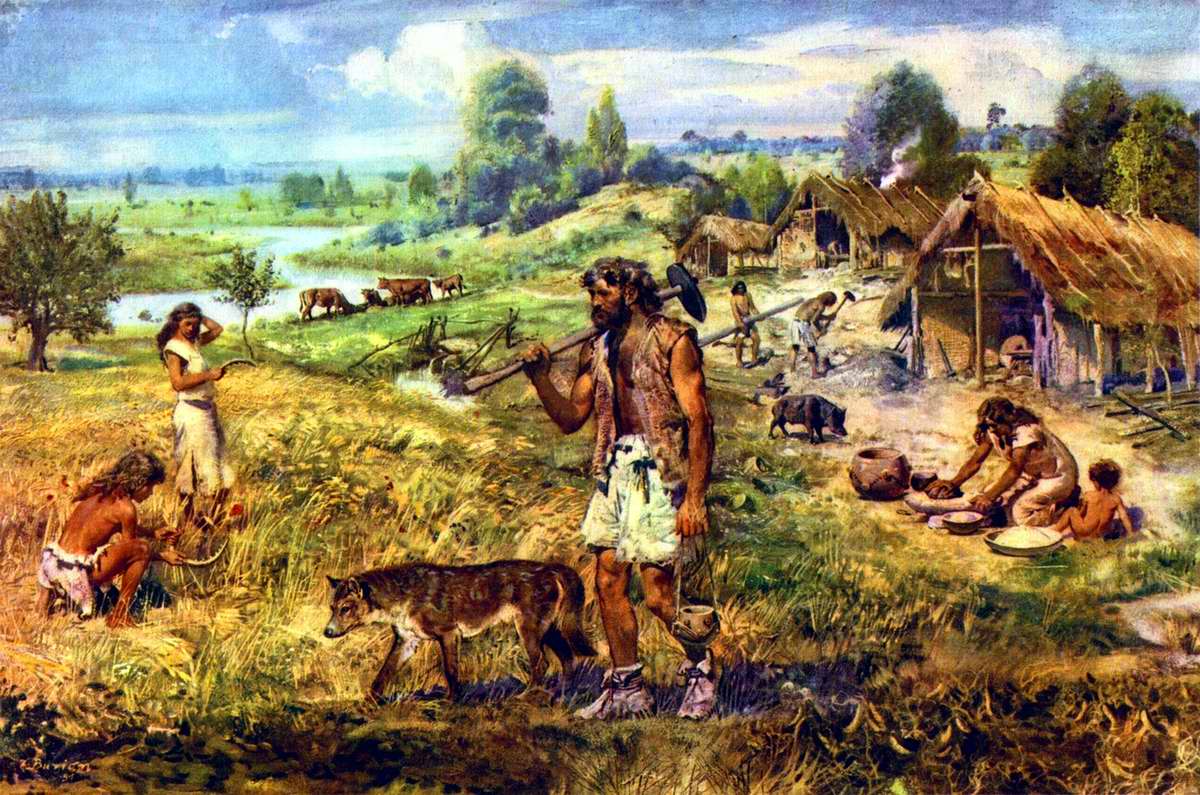 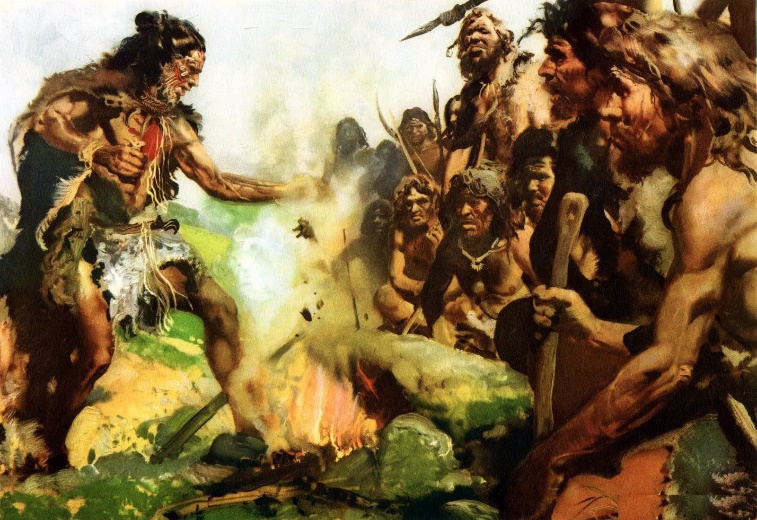 История возникновения инструментов
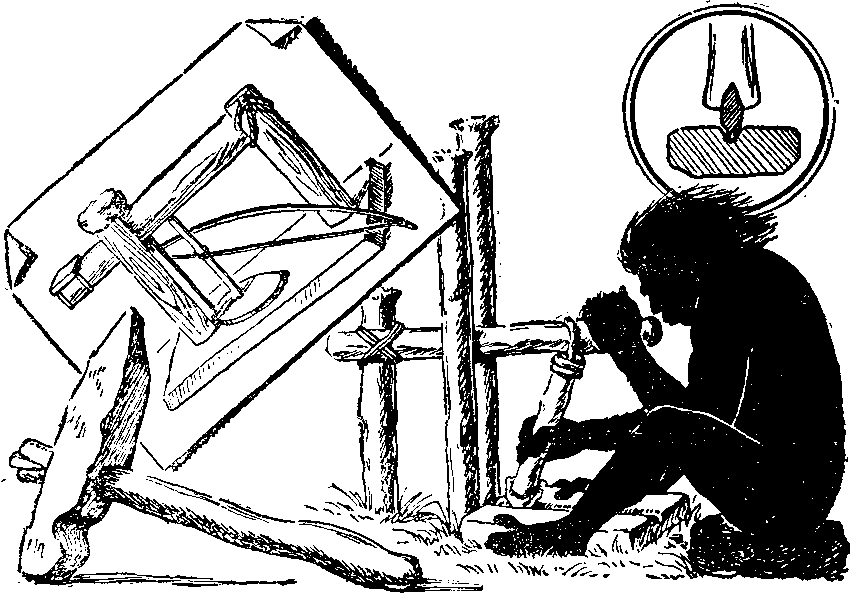 Ручные инструменты
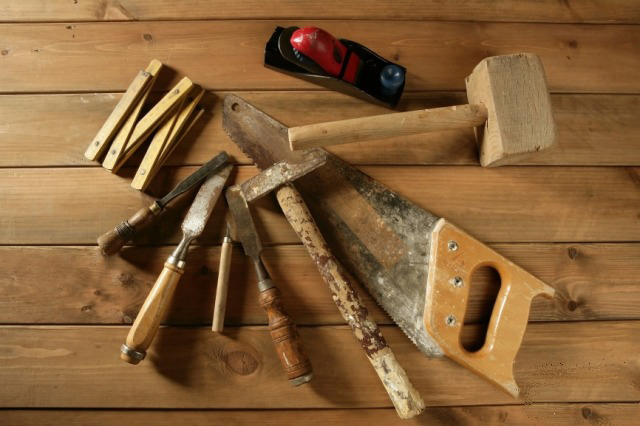 Ручные инструменты – это те инструменты, которые предназначены для выполнения работ с приложением собственной силы.
Они облегчают и совершенствуют ручной труд.
Ручные инструменты
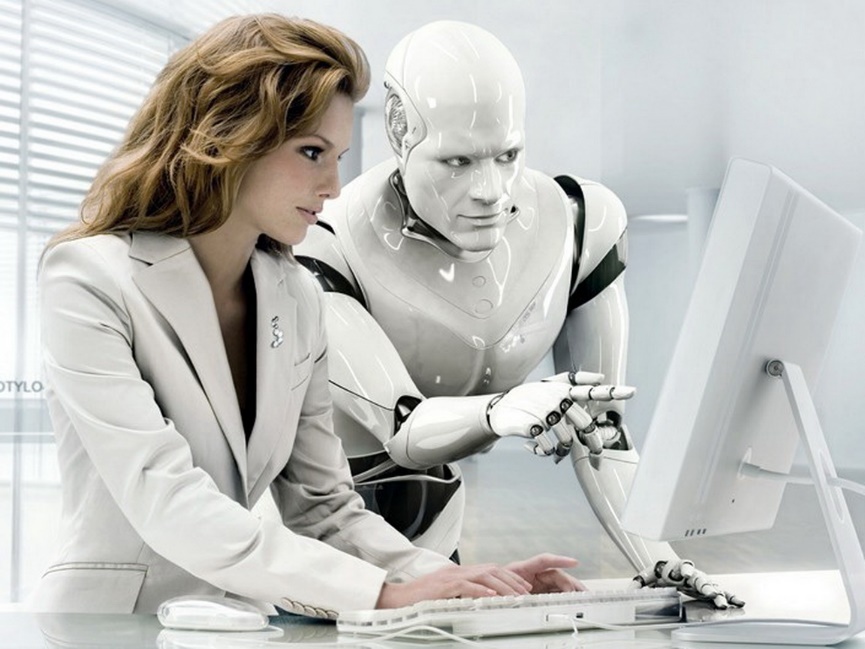 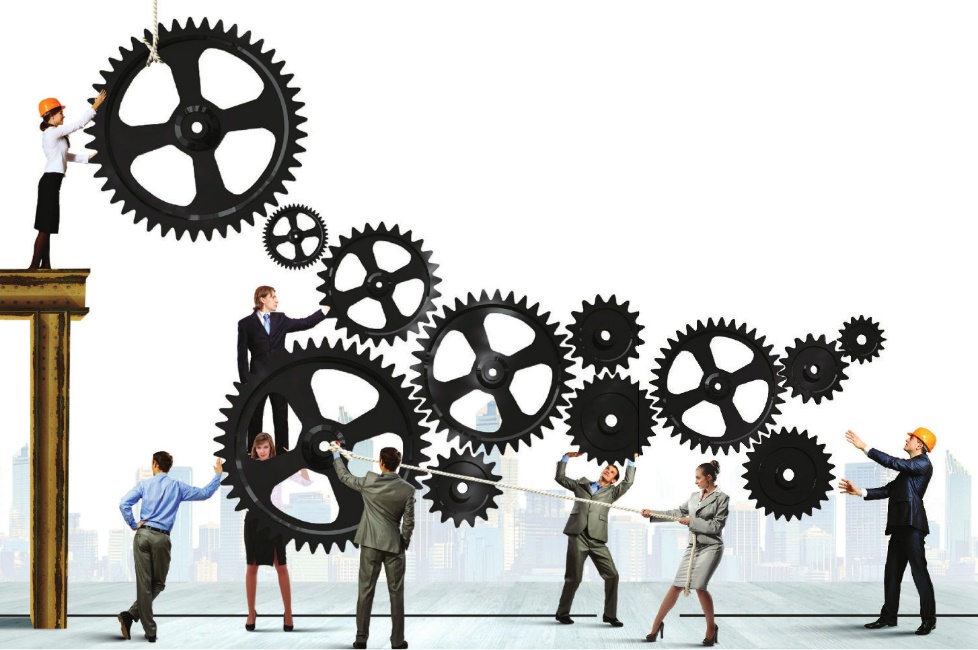 Ручные инструменты
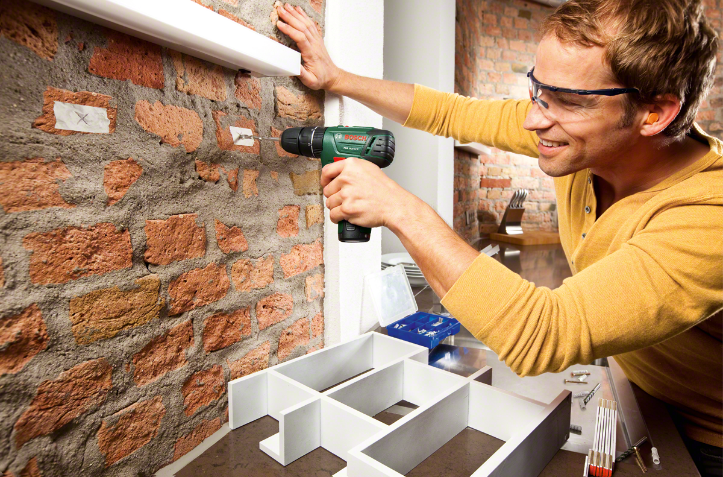 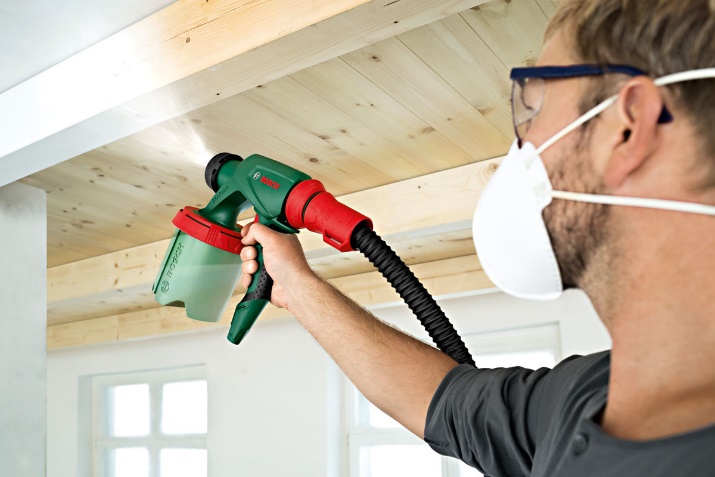 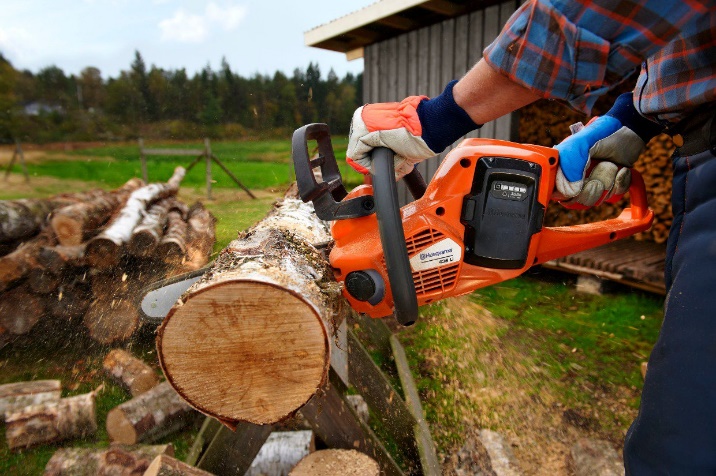 Ручные инструменты
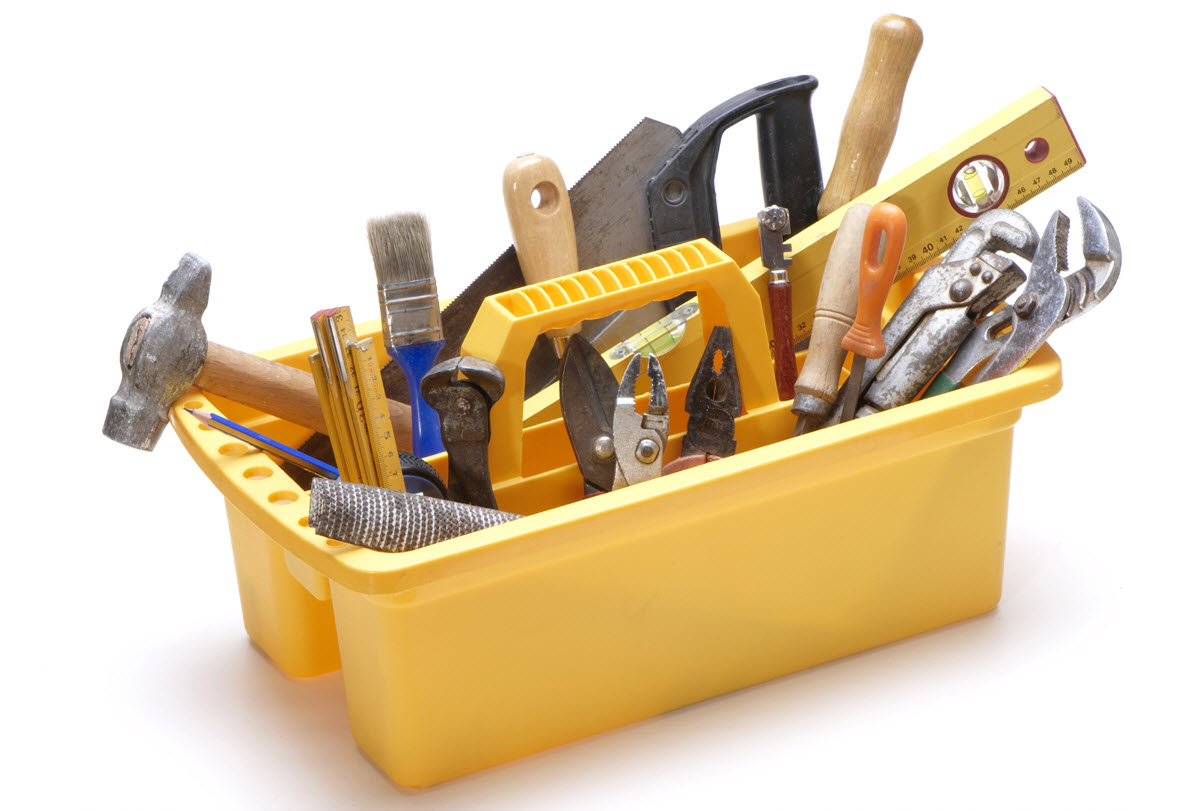 Ручные инструменты
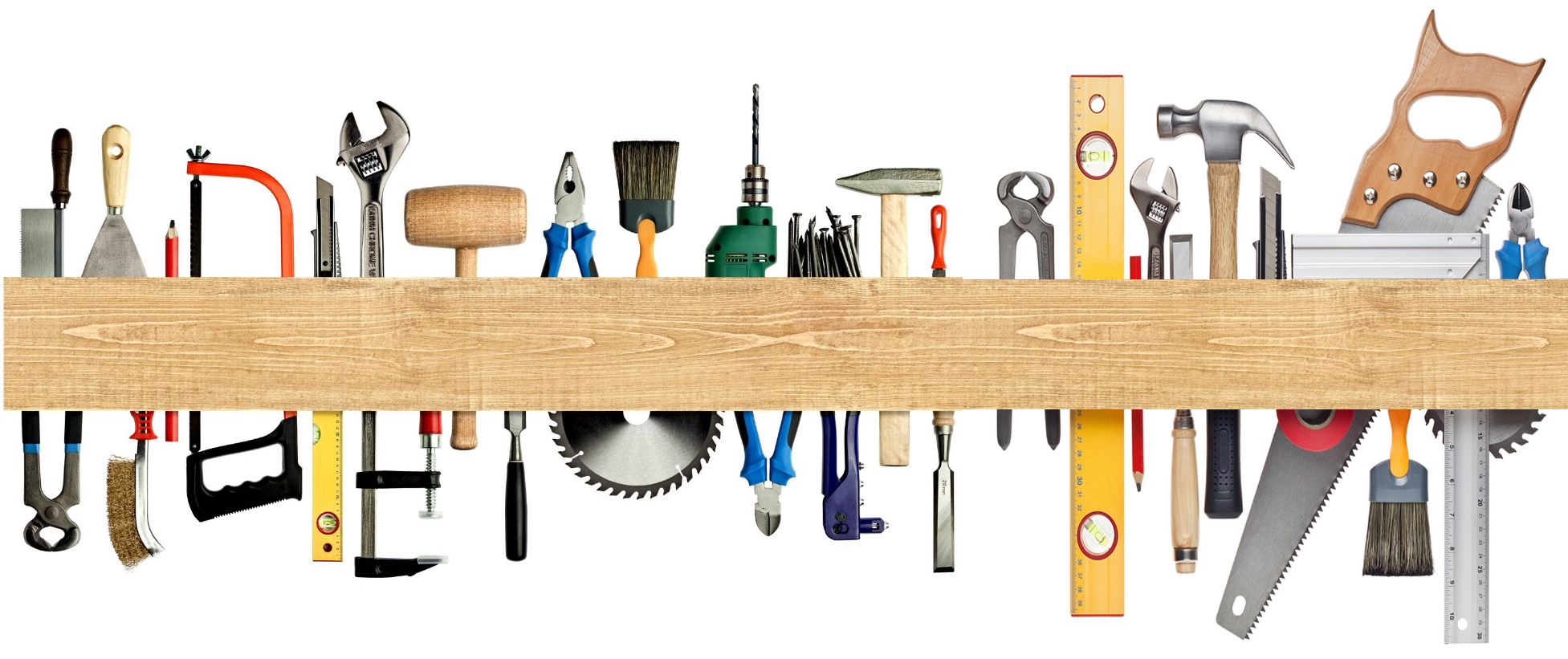 Ручные инструменты
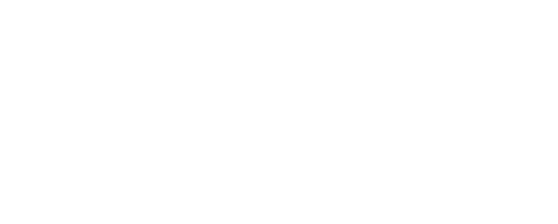 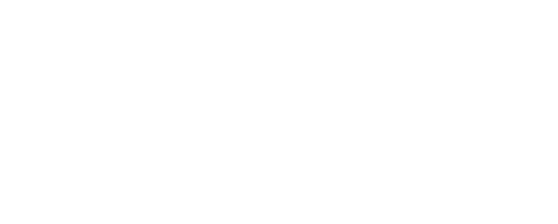 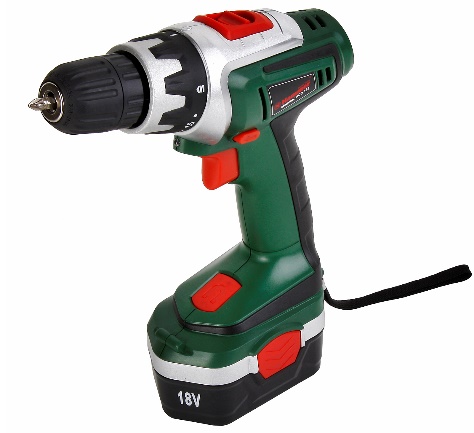 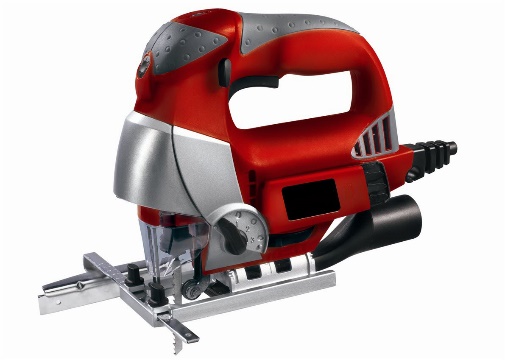 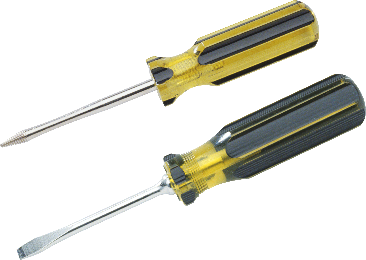 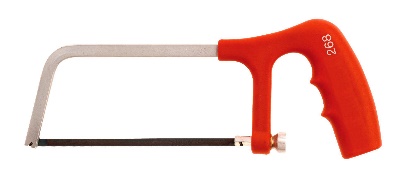 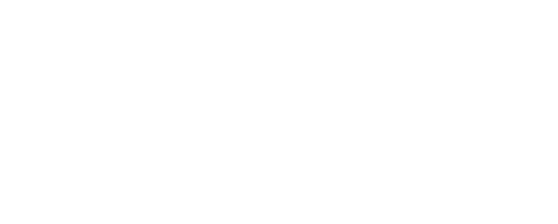 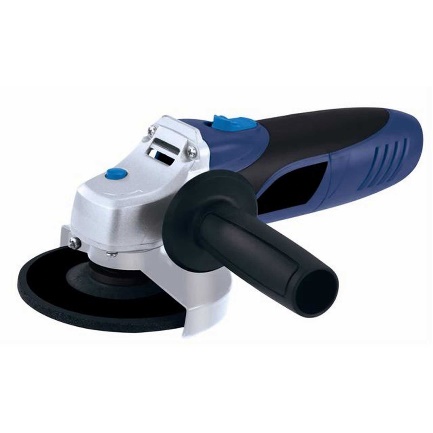 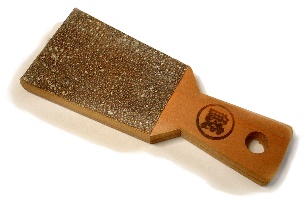 Назначение ручных инструментов
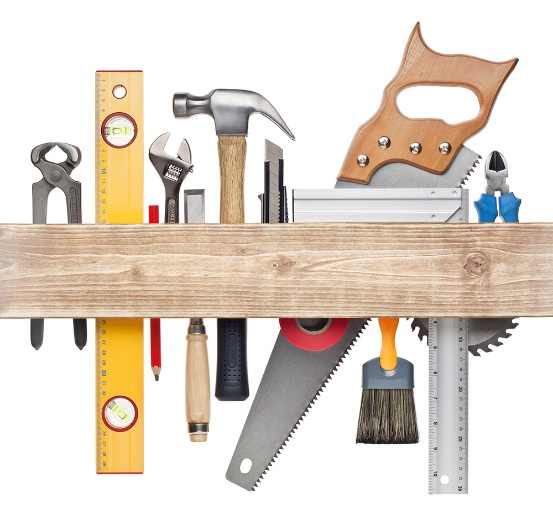 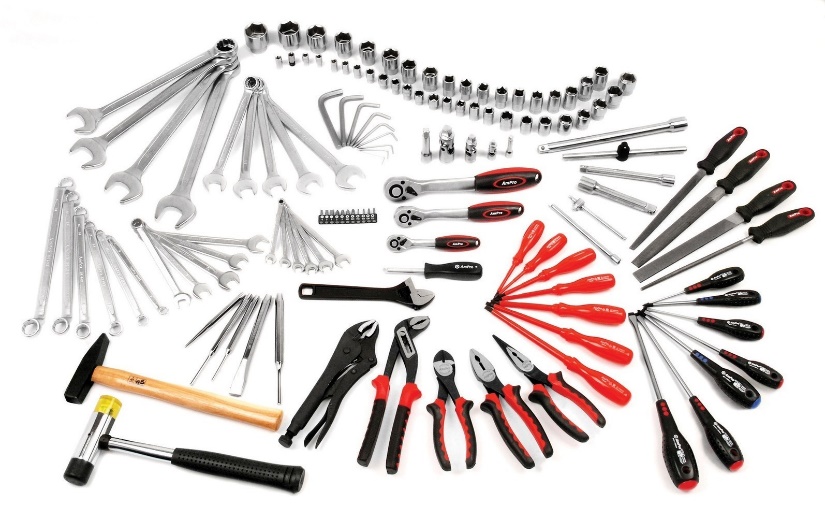 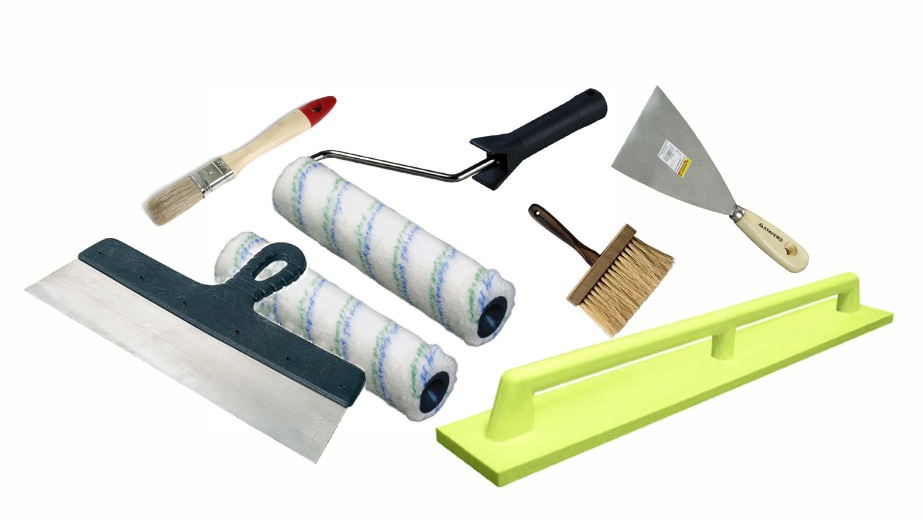 Назначение ручных инструментов
Слесарные
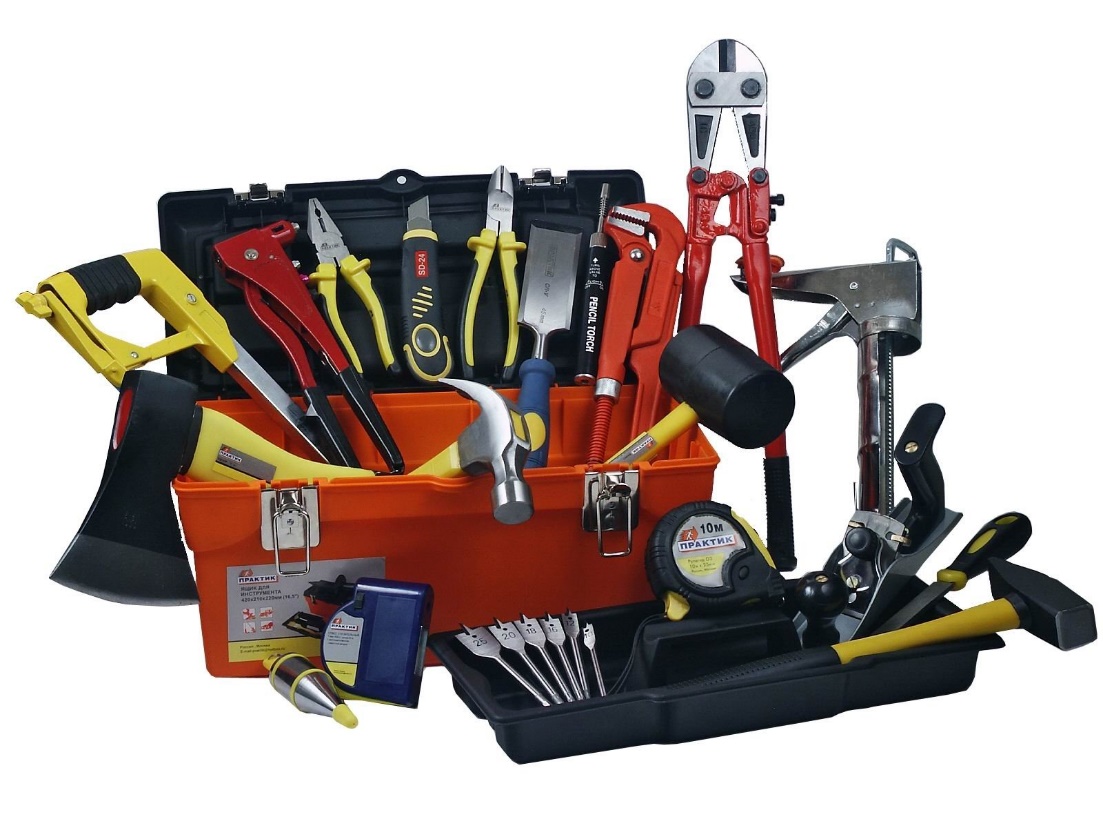 Столярные
Крепёжные
Измерительные
Режущие
Малярные
Садовые
Назначение ручных инструментов
Слесарные
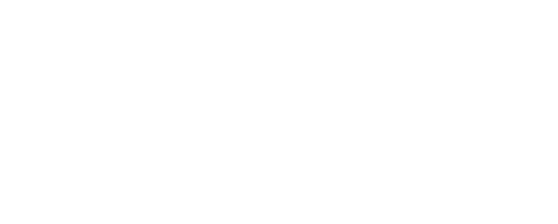 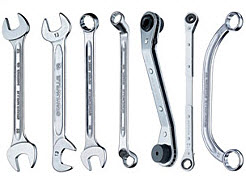 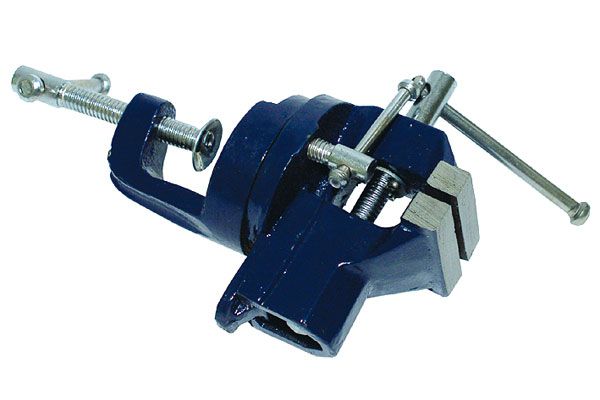 Слесарные инструменты предназначены для обработки различных материалов – от пластика и древесины до металла.
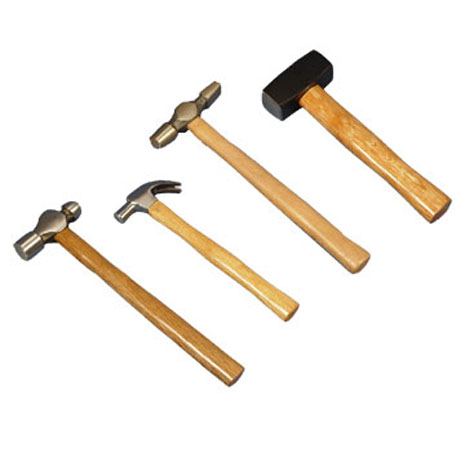 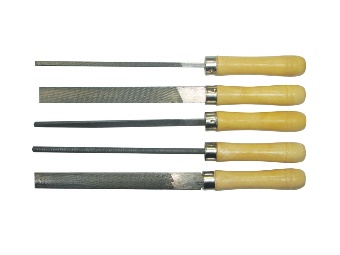 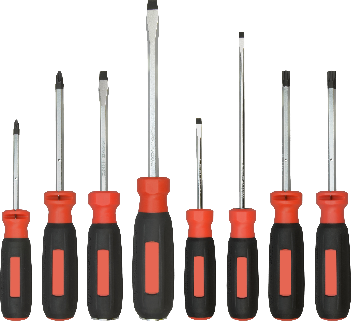 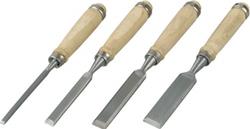 Назначение ручных инструментов
Столярные
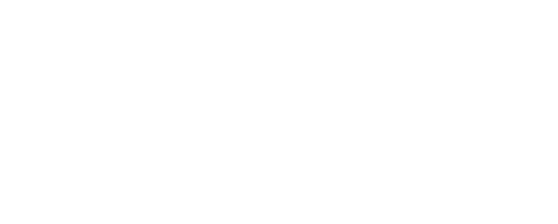 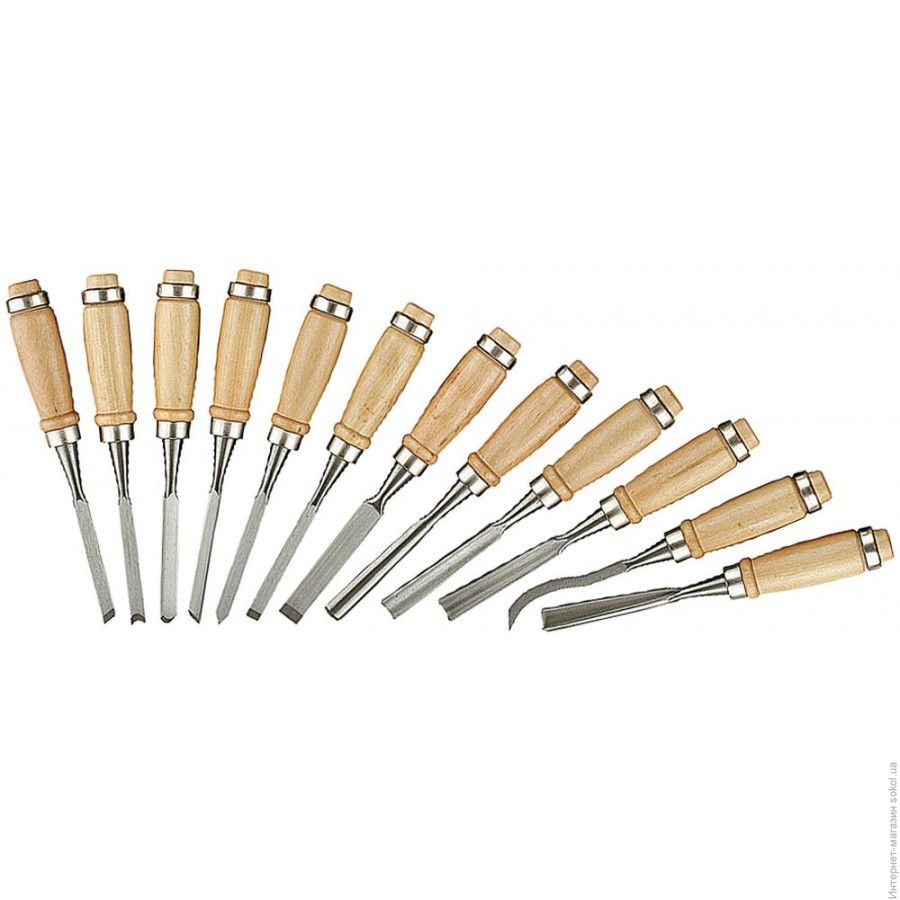 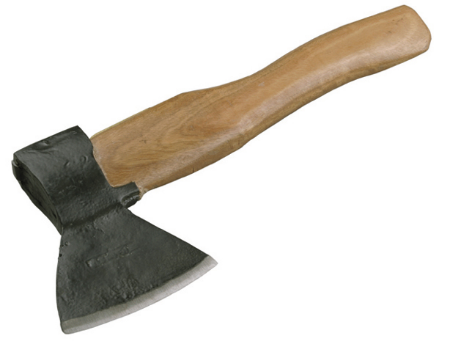 Столярные инструменты используются в быту для осуществления мелких ремонтных работ.
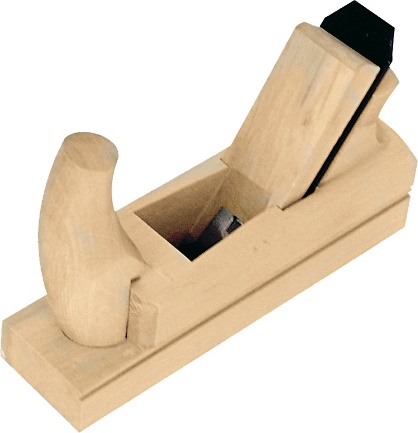 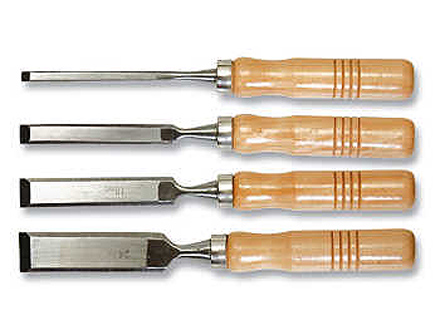 Назначение ручных инструментов
Крепёжные
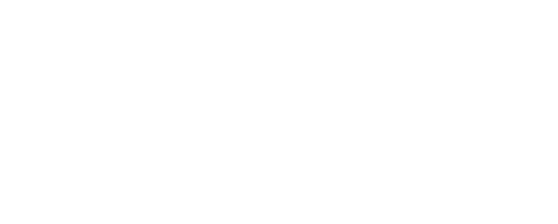 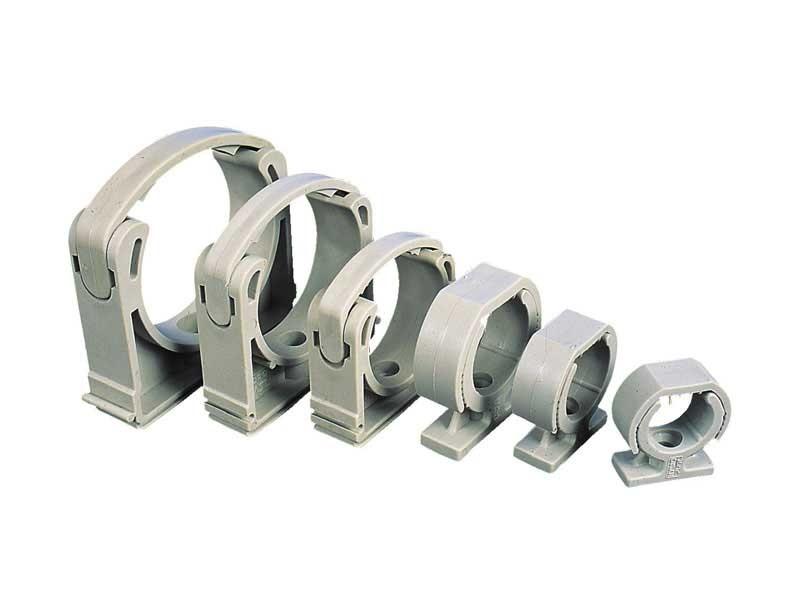 Крепёжные инструменты нужны для скрепления каких-либо элементов.
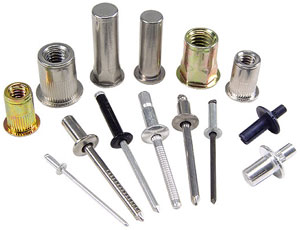 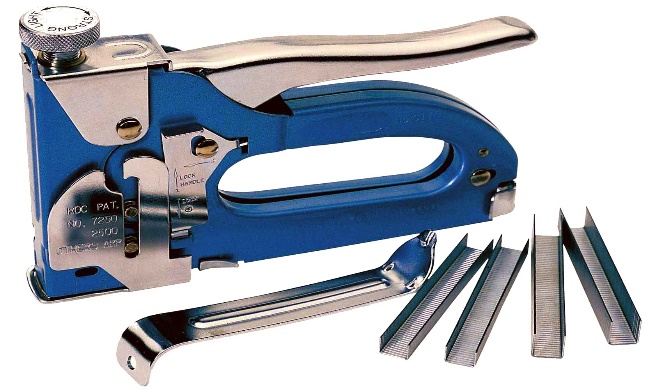 Назначение ручных инструментов
Измерительные
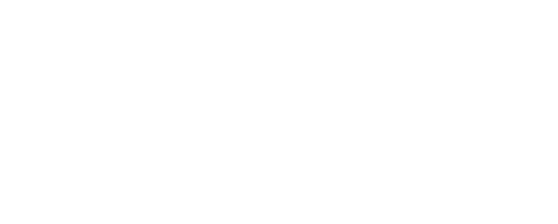 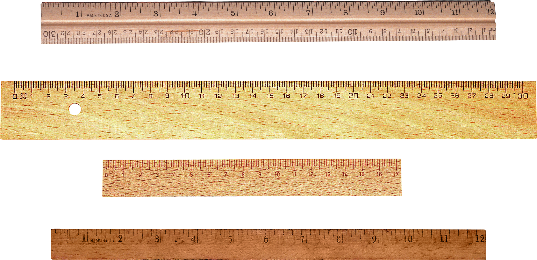 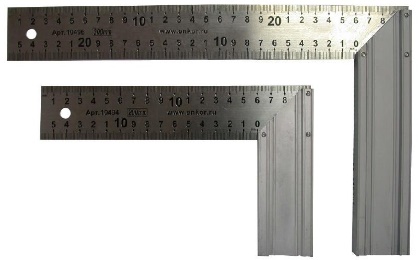 Даже самая малая ошибка или погрешность в измерении может разрушить долгую и трудоёмкую работу.
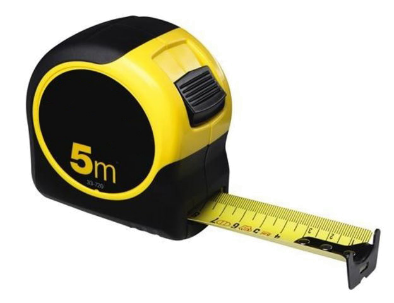 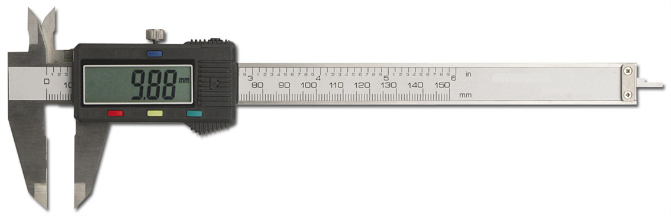 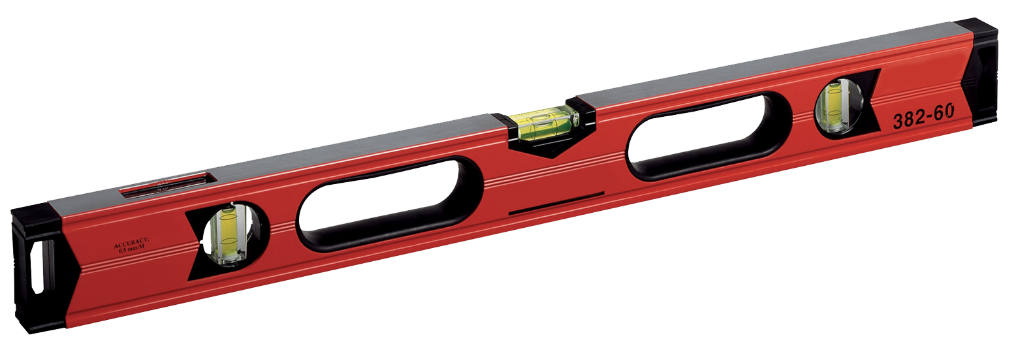 Назначение ручных инструментов
Режущие
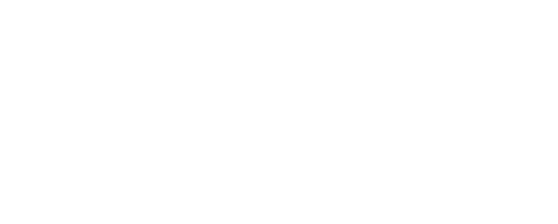 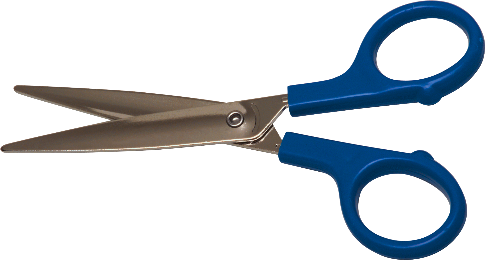 Режущие ручные инструменты нужны для обработки материала резанием.
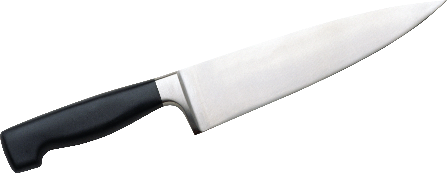 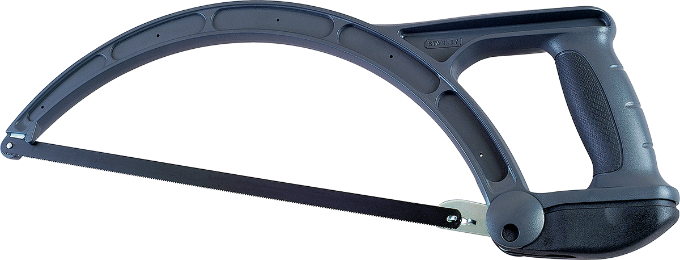 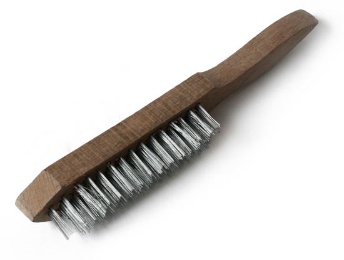 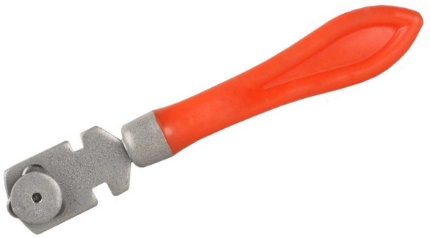 Назначение ручных инструментов
Малярные
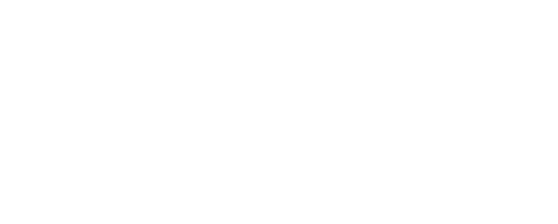 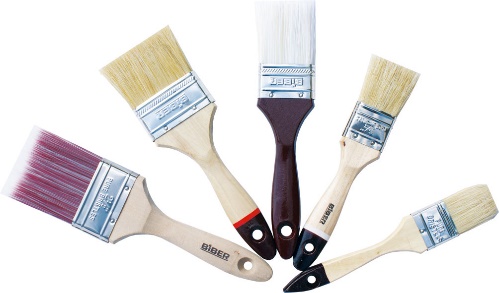 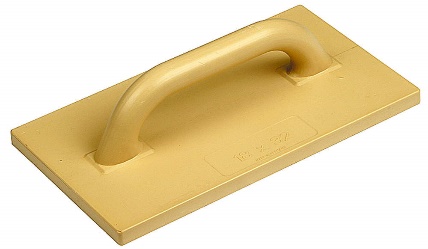 Малярные инструменты предназначены для выполнения отделочных работ.
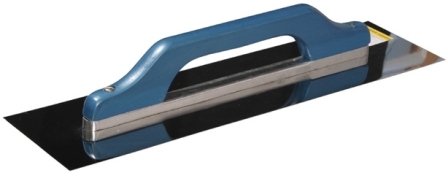 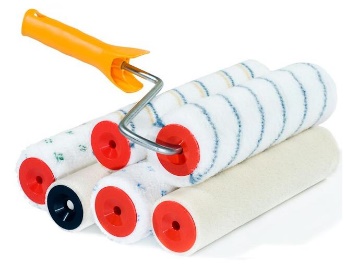 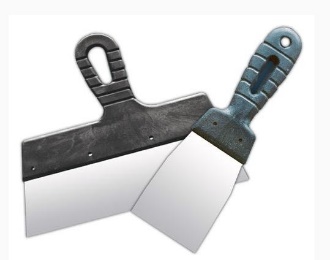 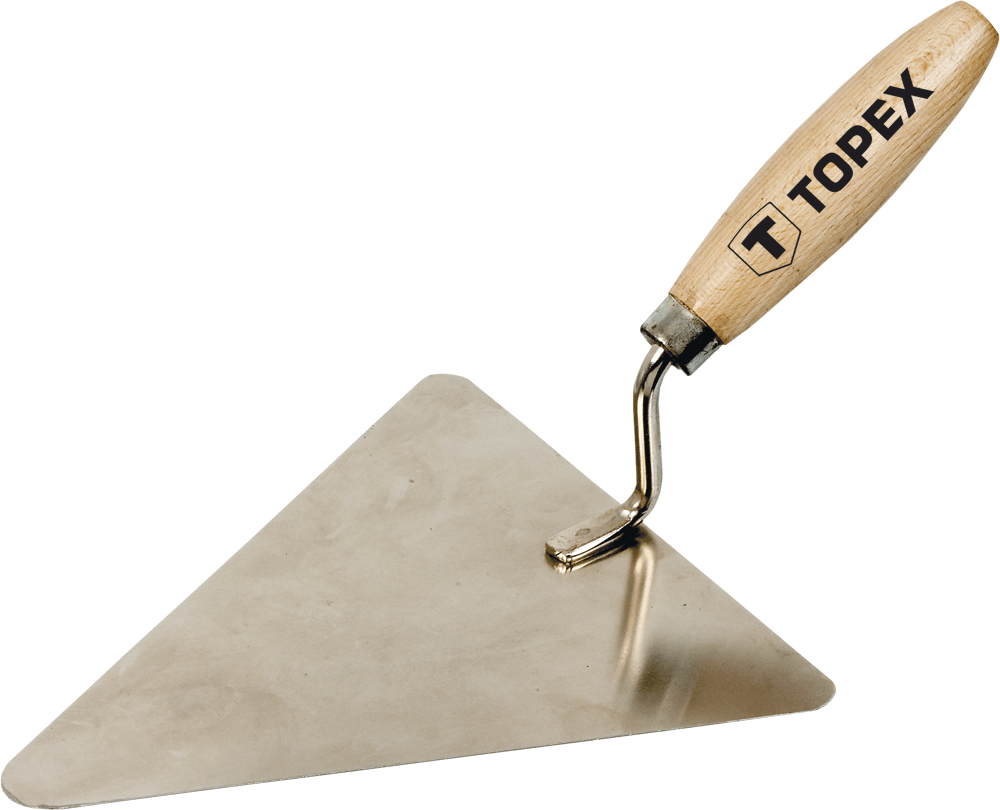 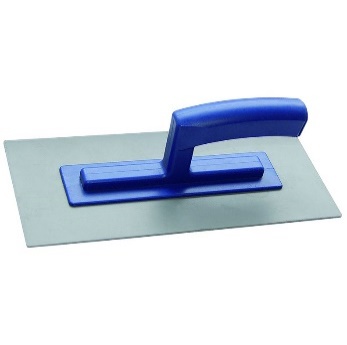 Назначение ручных инструментов
Садовые
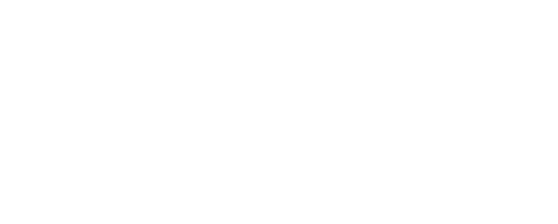 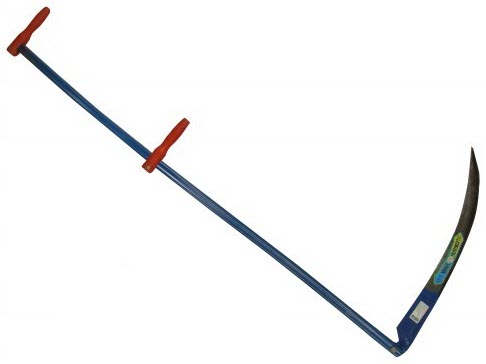 Садовые инструменты предназначены для выполнения работ на приусадебном участке.
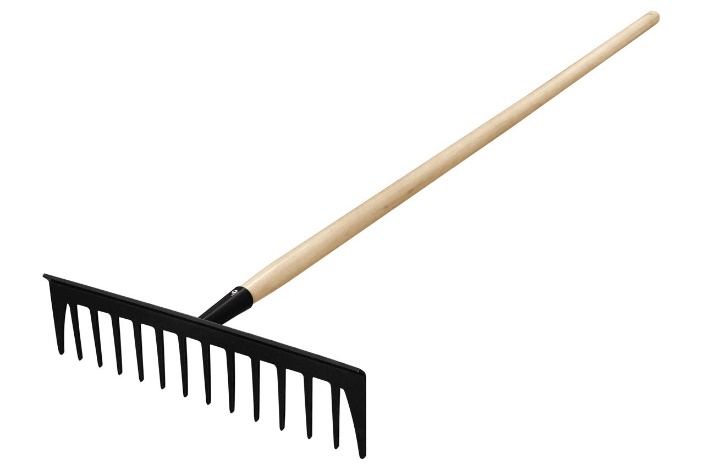 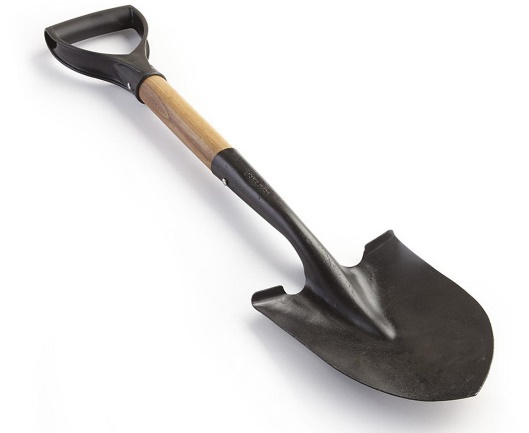 Преимущества ручных инструментов
несравнимо дешевле, чем любой их электрический аналог;
проще в эксплуатации и в обслуживании;
срок службы в несколько раз больше, чем электрических;
не расходуют электроэнергию или бензин, не шумят.
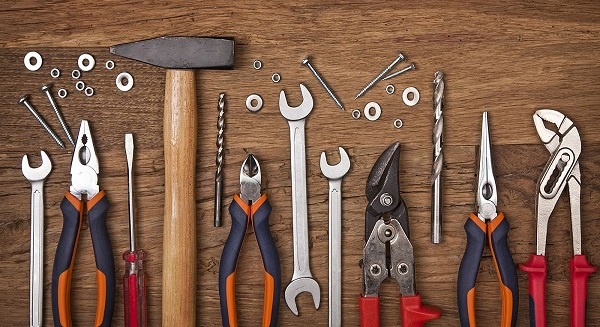 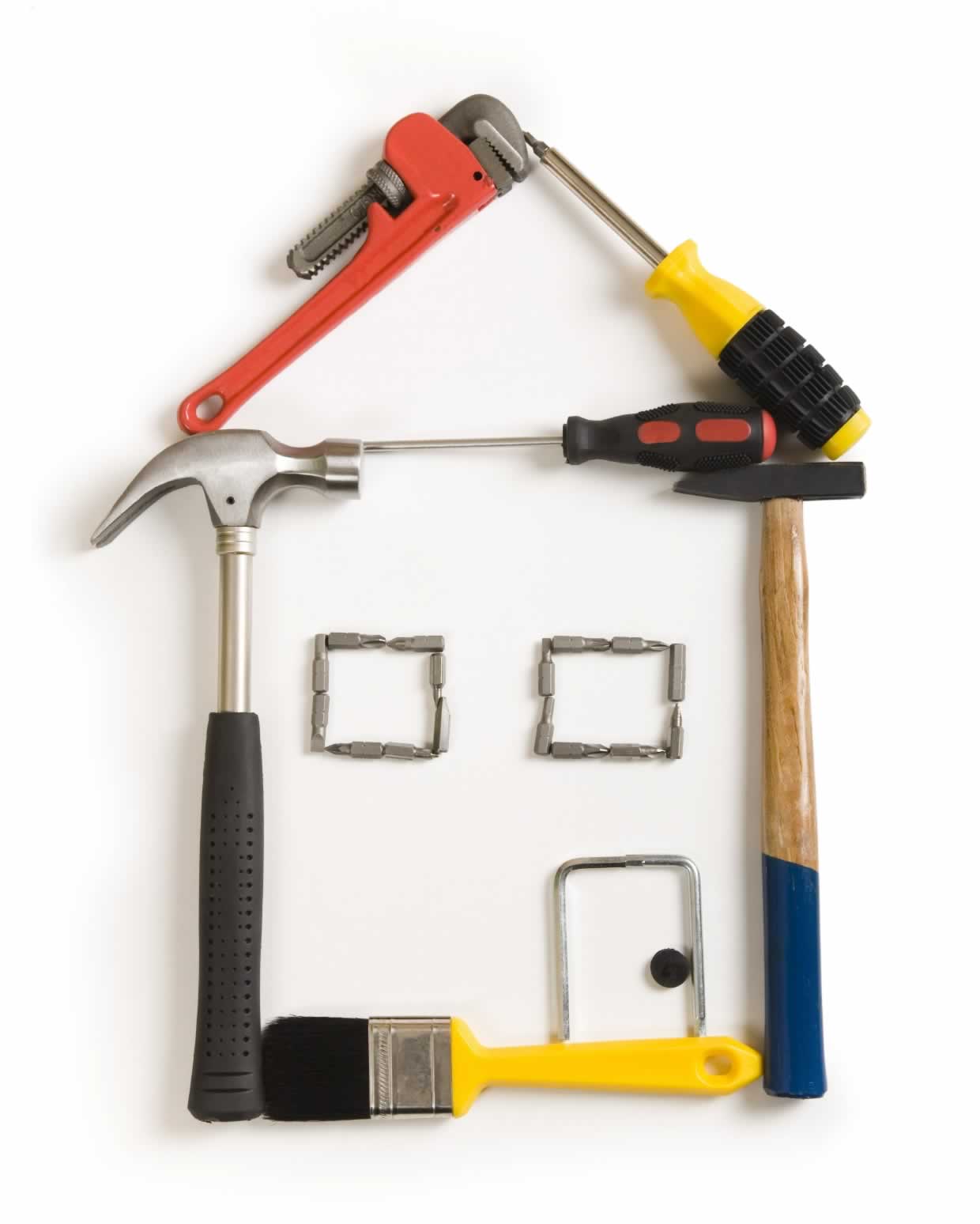 Срок службы ручных инструментов
Срок службы инструмента характеризует то время, в течение которого инструмент ещё находится в работоспособном состоянии.
Чтобы инструмент долго и верно вам служил, его всегда нужно держать исправным и применять только по назначению.
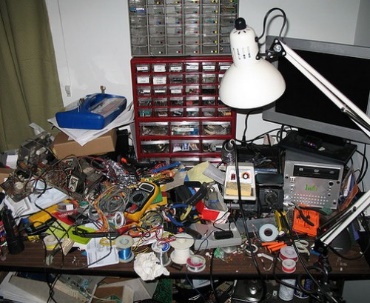 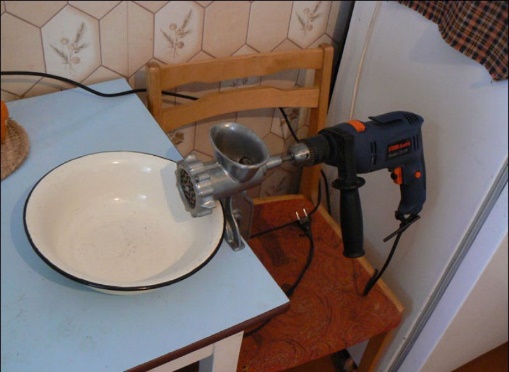 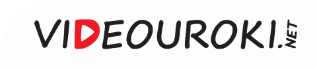 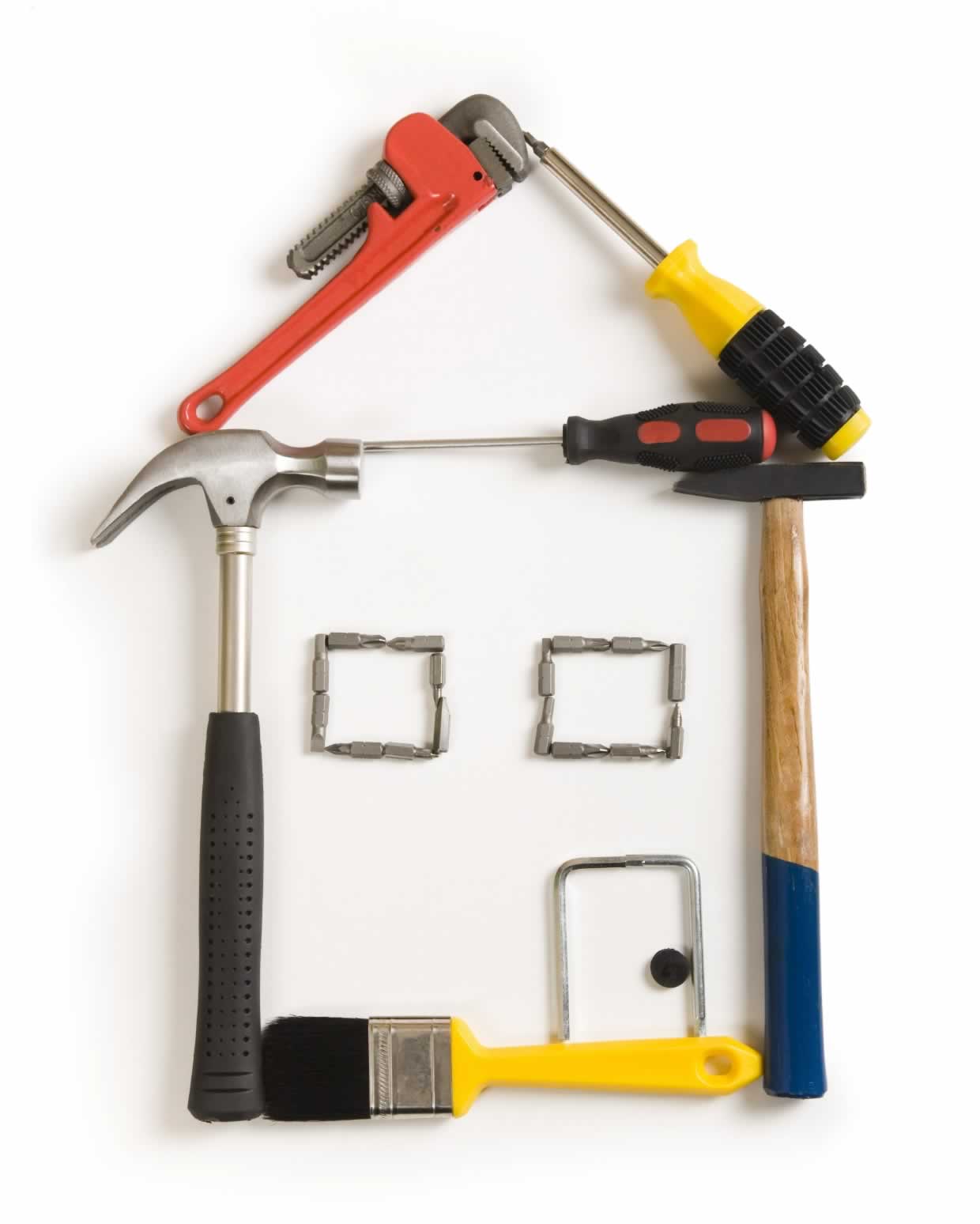 Срок службы ручных инструментов
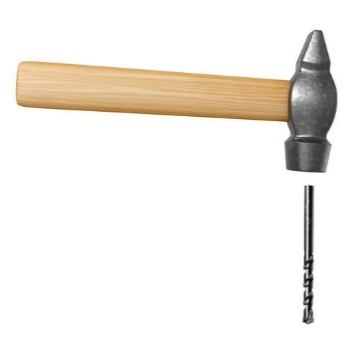 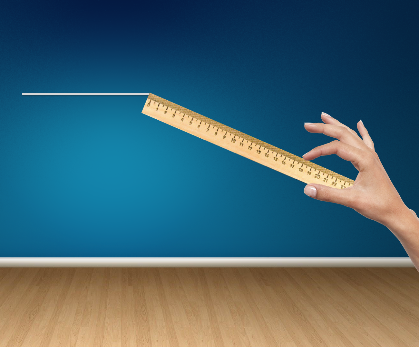 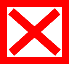 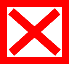 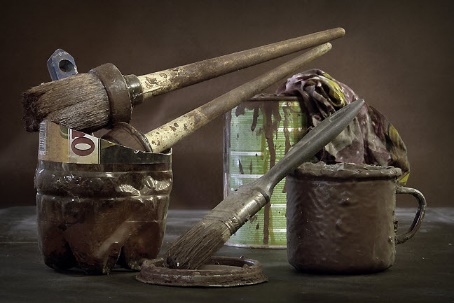 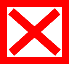 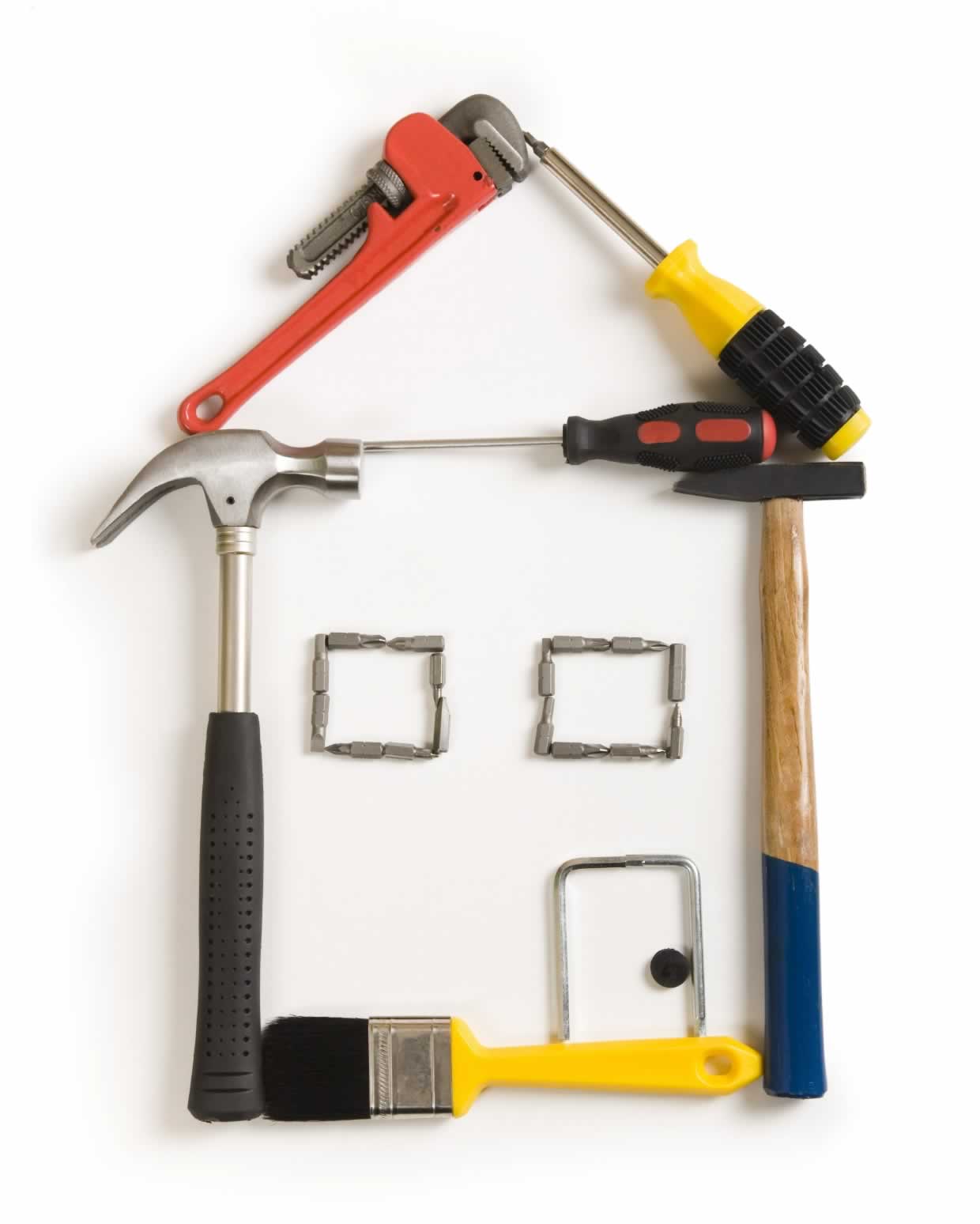 Стойкость ручных инструментов
Работоспособность инструмента до восстановления в минутах или часах работы обычно называют стойкостью инструмента.
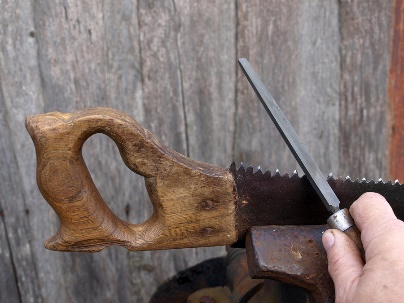 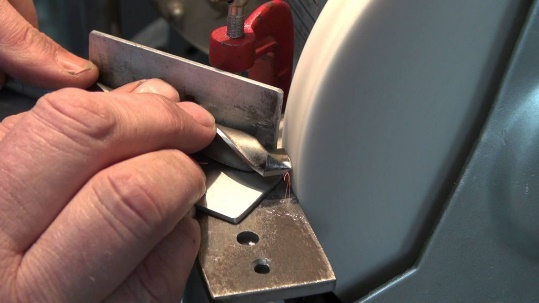 Изобретают новые инструментальные материалы, применяют смазочно-охлаждающие жидкости при резке и сверлении, совершенствуют конструкции инструментов.
Инструментальщики
Людей, которые делают инструменты, называют инструментальщиками.
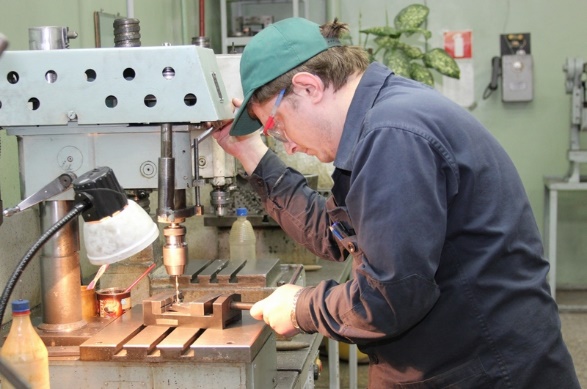 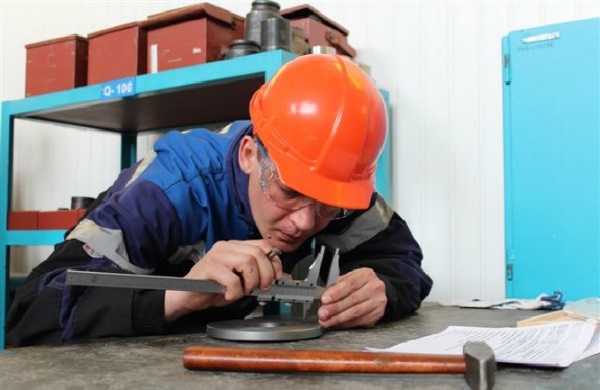 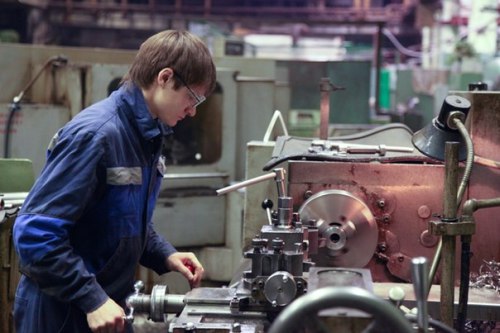 Инструментальщики считаются специалистами высокой квалификации.
Эргономика
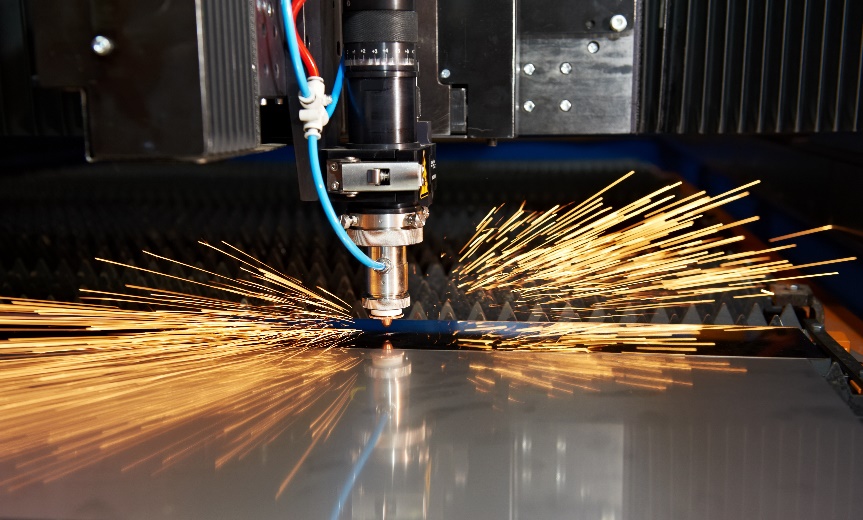 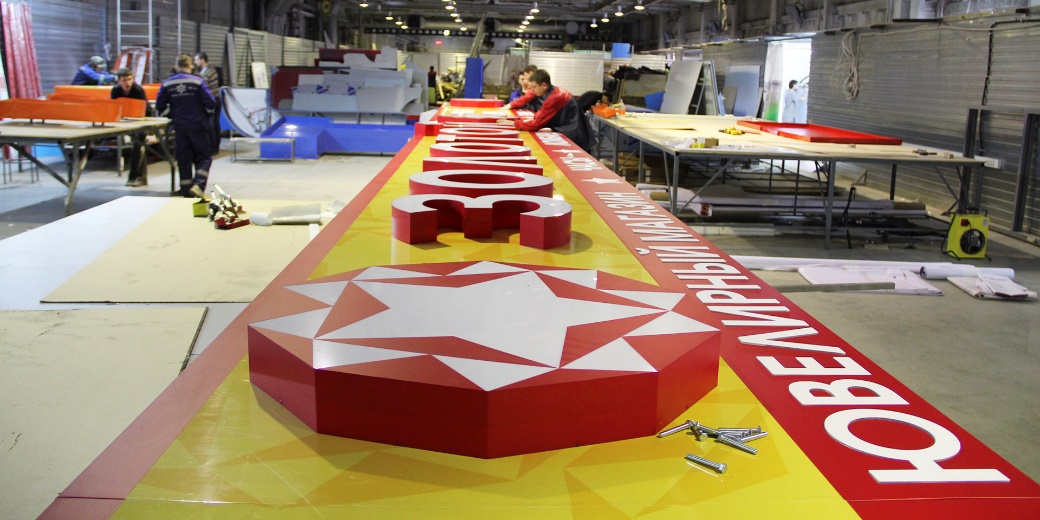 Существует наука, которая изучает движения человека во время работы, затраты энергии и производительность конкретного труда человека.
Эргономика – это наука об экономной и удобной работе человека.
Эргономика
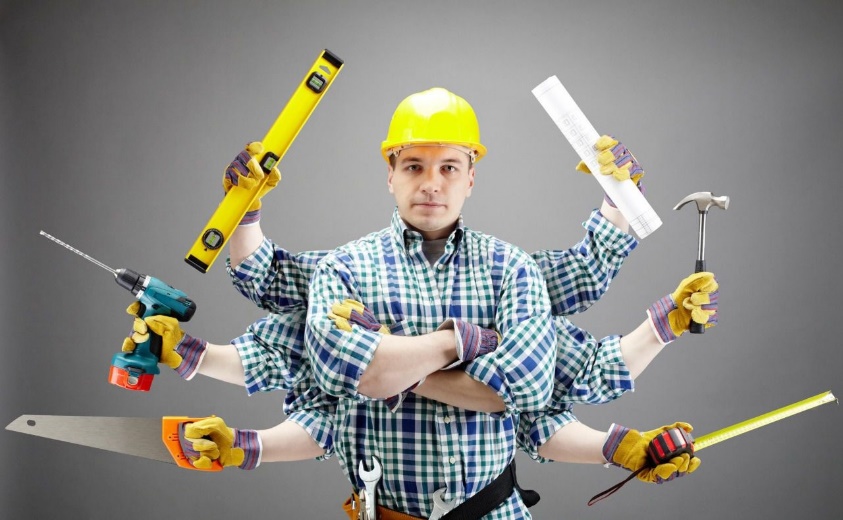 Проблемой создания рациональных форм элементов, с которыми человек взаимодействует с помощью рук, занимается отдельный раздел в эргономике – хиротехника.
Особое внимание в хиротехнике уделяется тем ручным инструментам, которые приходится подолгу держать в руке и выполнять при этом не очень удобные операции.
Интересно знать!
Учёные прогнозируют модернизацию инструмента – преобразование отдельных инструментов в единый универсальный «инструментальный организм».
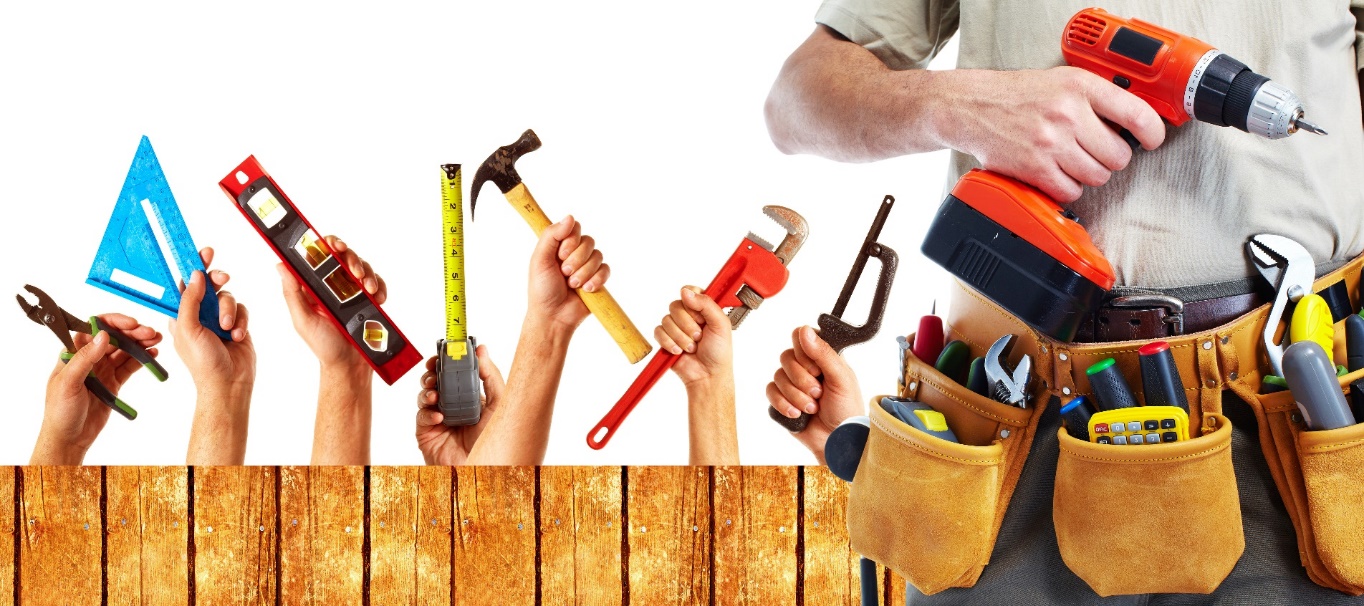 Итоги урока
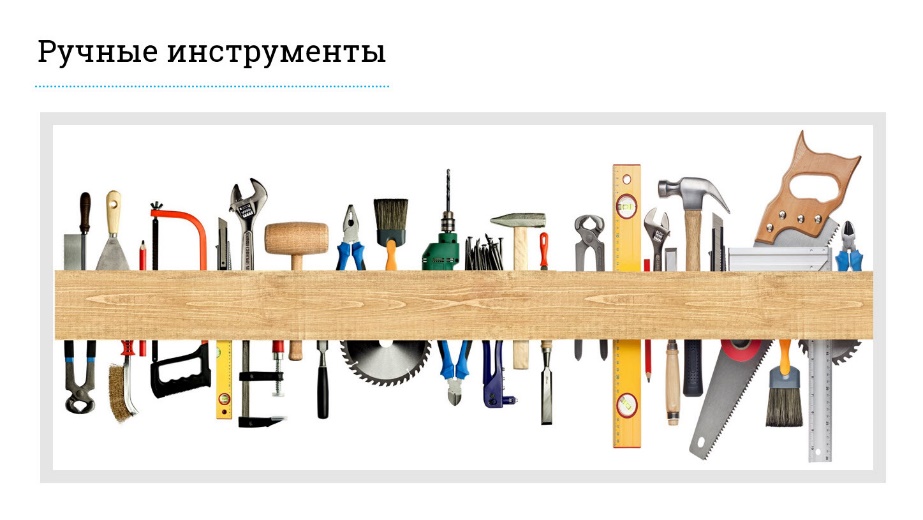 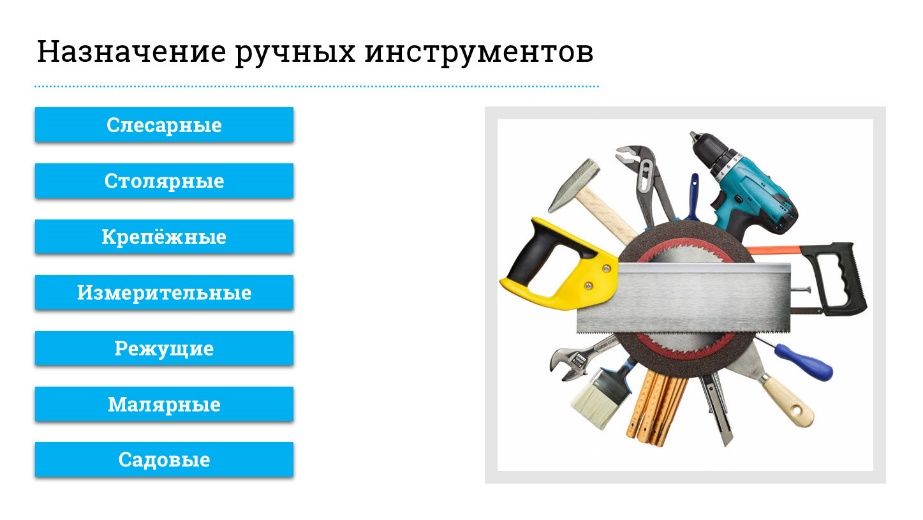 Итоги урока
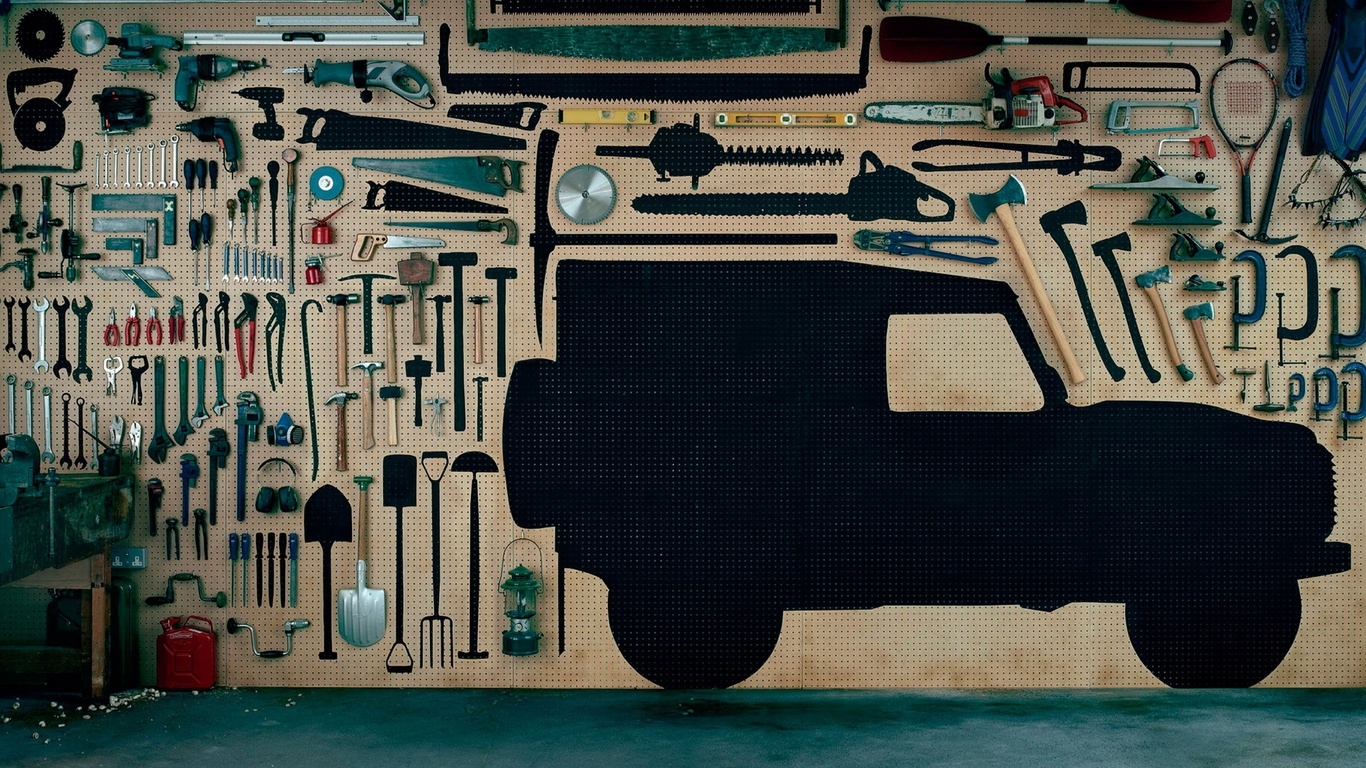 Итоги урока
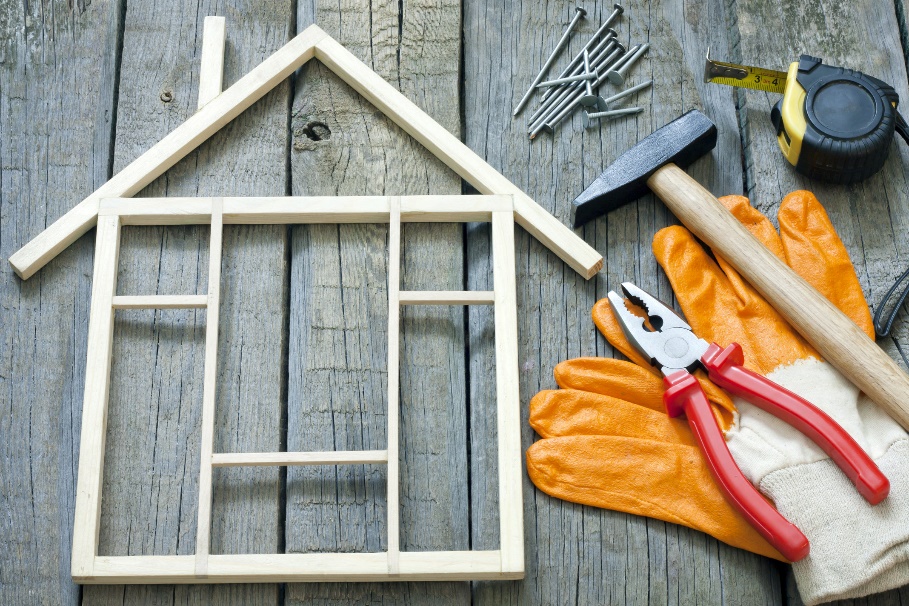 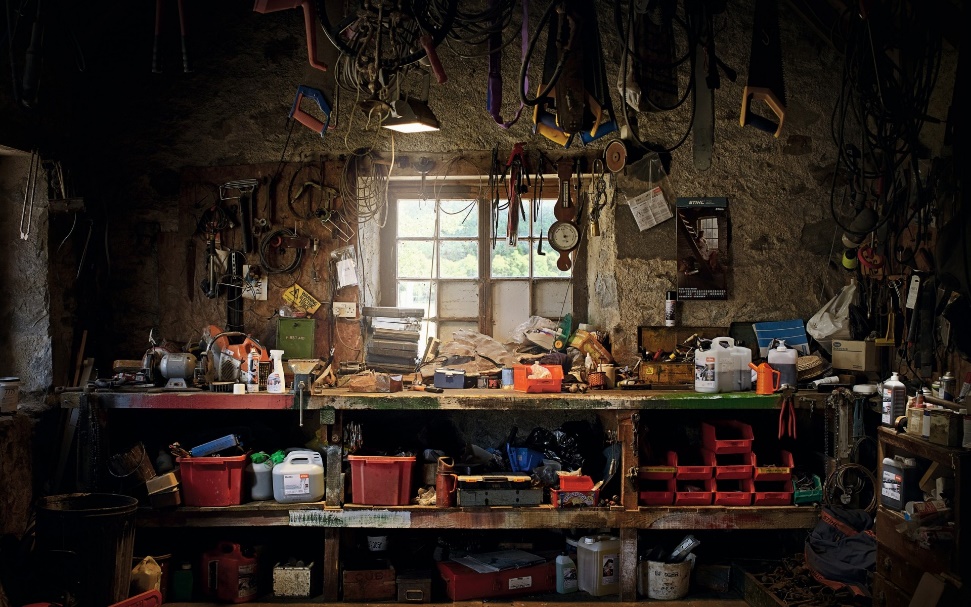 Итоги урока
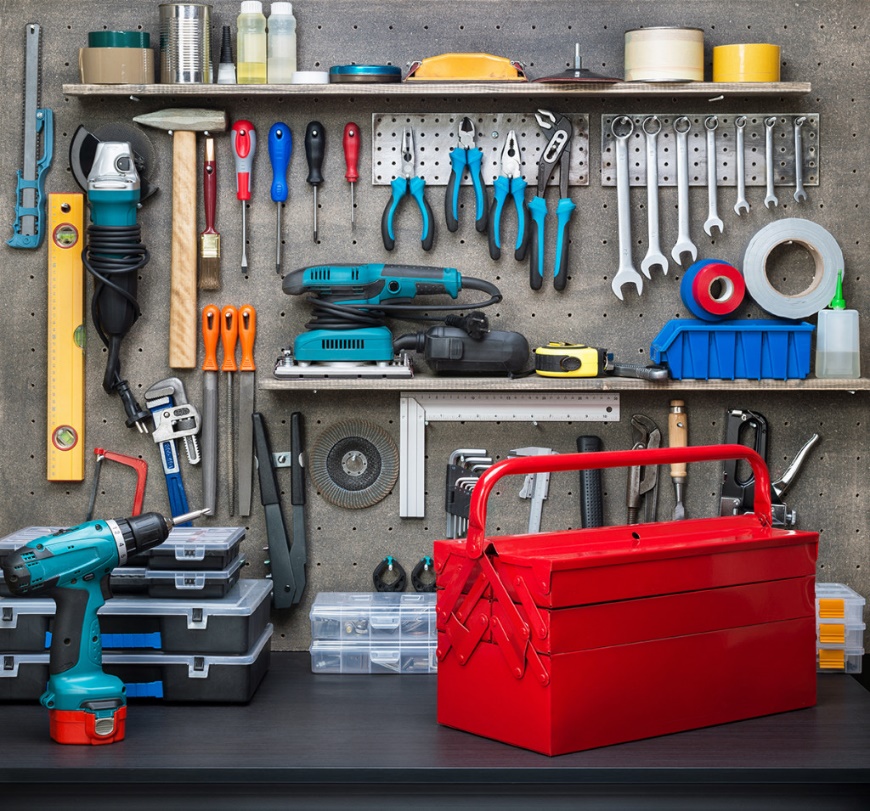